循道衛理聯合教會安素堂受難日崇拜
二零二二年四月十五日早上十時
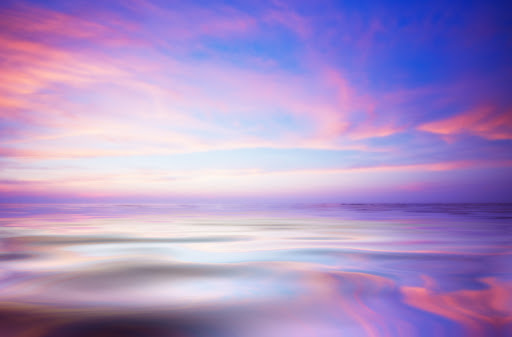 序 樂
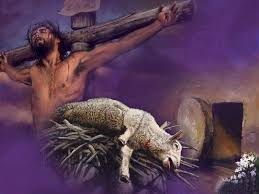 詩  歌 
「上帝羔羊歌」
（普頌169首）
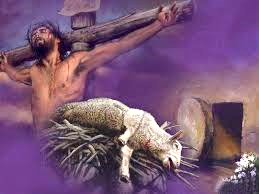 仰望上帝羔羊!為眾罪人受死,
    莫讓主死徒然，等閒過去:
    容我奉主為我救主，
    容我藏身主胸肋旁，
    槍傷之處。
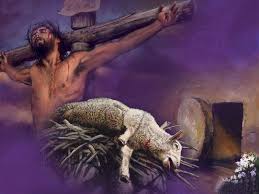 2.			仰望上帝羔羊!我將我靈投進,
    救主寶血洪流，深入救恩；
    敬求救主洗我內心，
    保守著我離罪潔淨，
    經過此生。
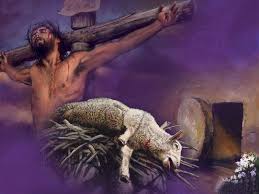 3. 仰望上帝羔羊!歡迎妙道化身,
    歡迎慈悲救主，萬古真神；
    懇求賜我永熱愛心，
    使我追隨蒙恩眾聖，
    永享安甯。
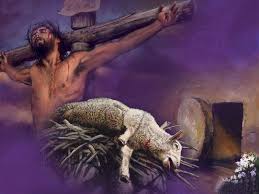 4.仰望上帝羔羊!救主功德無量,
   堪居莊嚴寶座，在父右旁；永偕聖父，萬世之宗，永偕聖靈，萬民所頌，為愛為光。阿們。
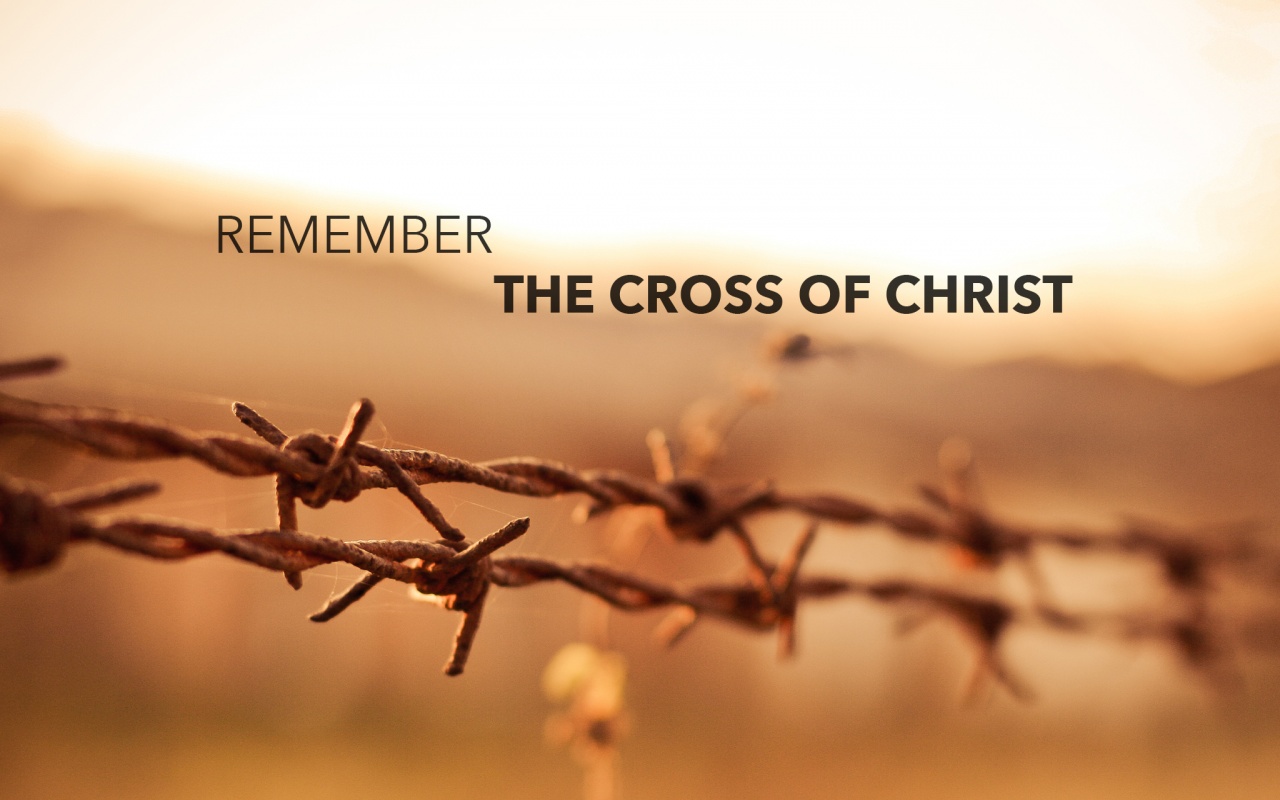 啟 應 文
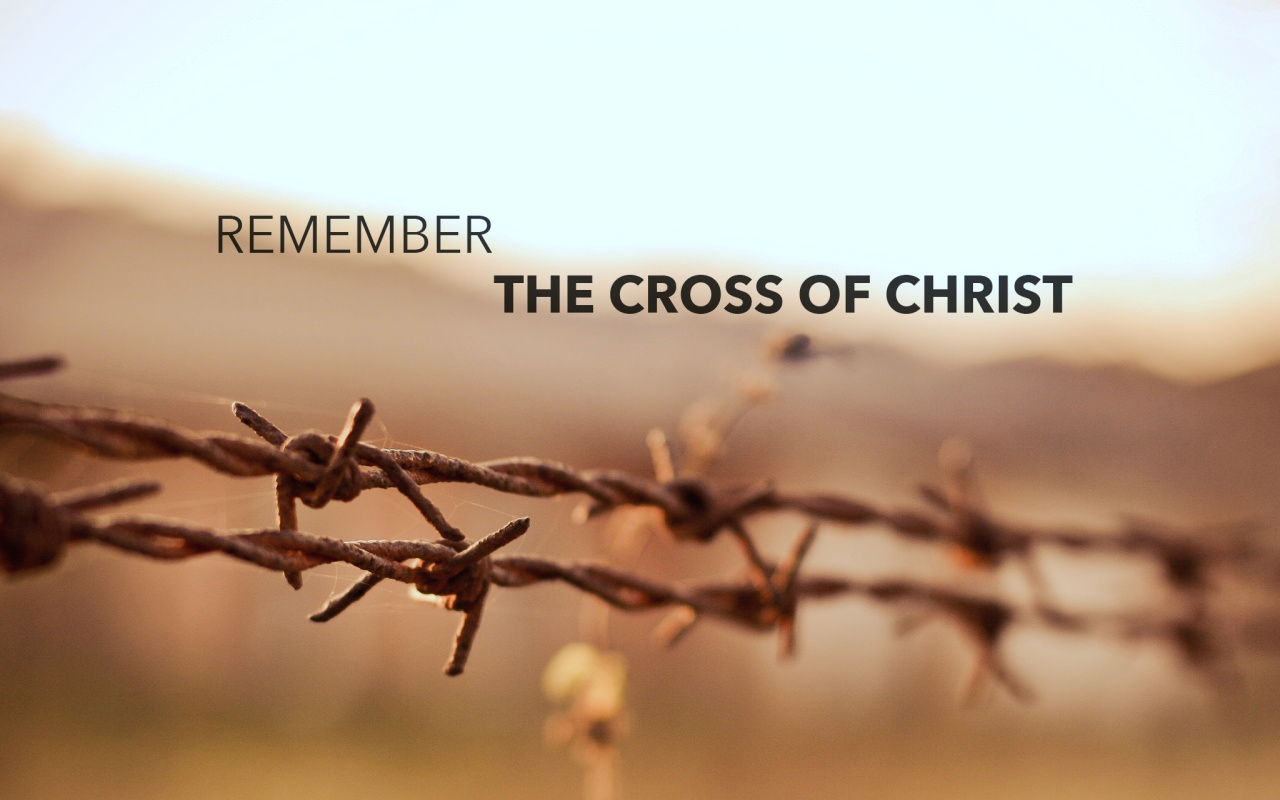 主 席
親愛的弟兄姊妹，今天我們一起以唱頌詩歌，默想經文及聆聽聖道與基督同走苦路，回應主耶穌基督說：
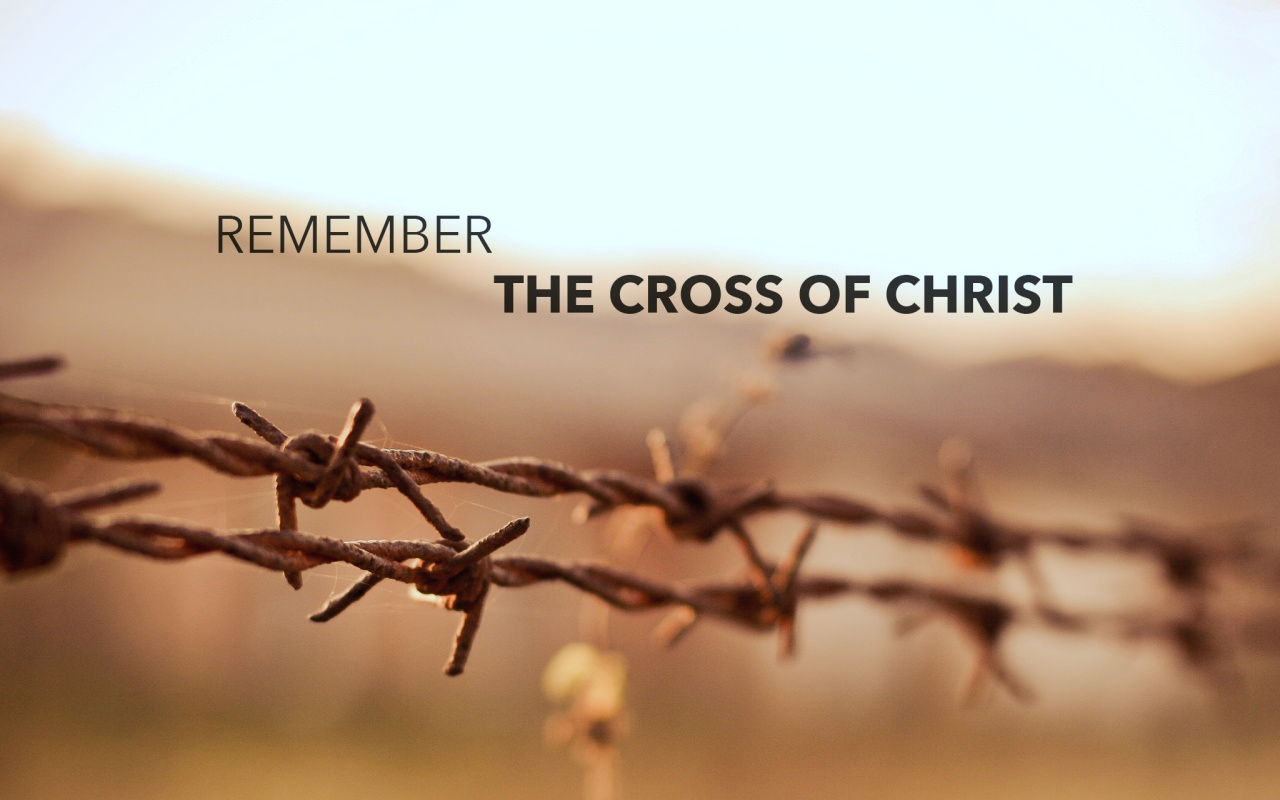 主 席
「若有人要跟從我，就當捨己，  天天背起他的十字架來跟從我。」
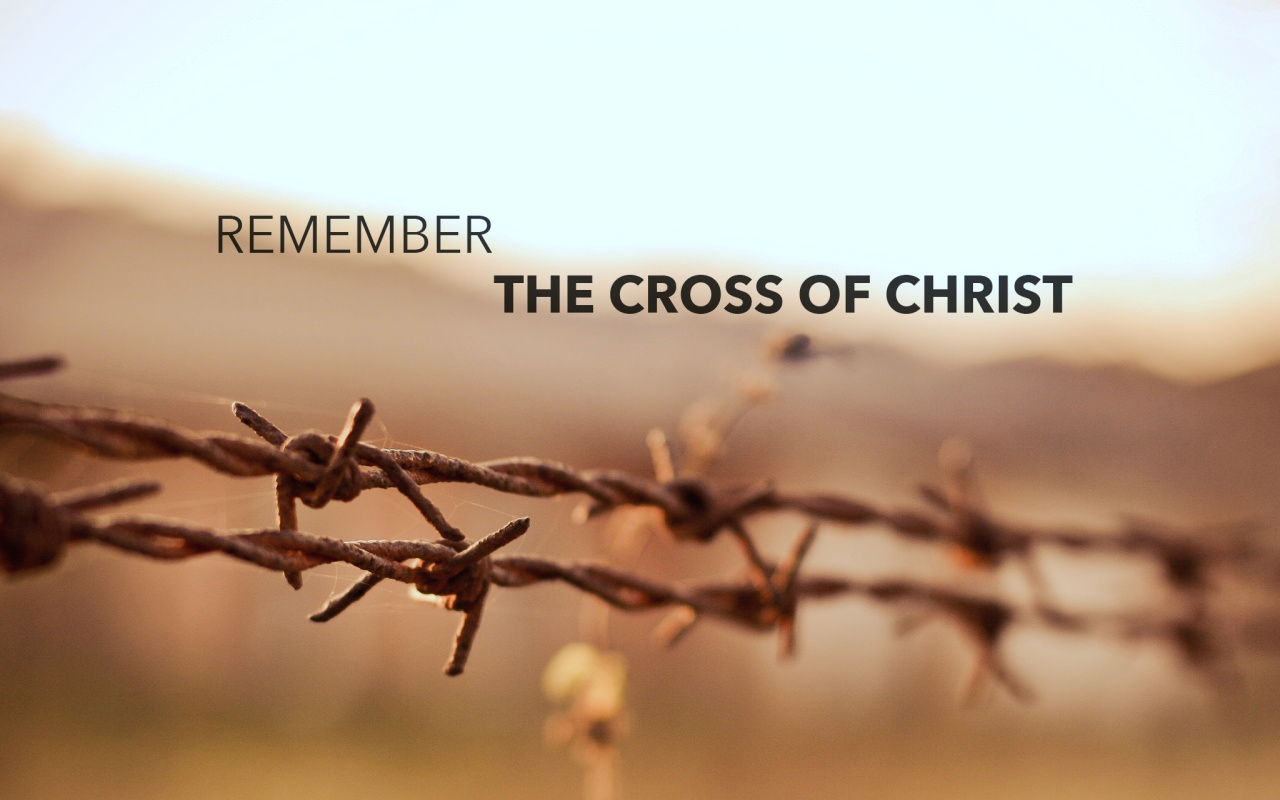 會  眾
我們已經作了耶穌的門徒，也願意跟隨他背負十字架。我們知道這
十字架不單是我們個人的，也包括
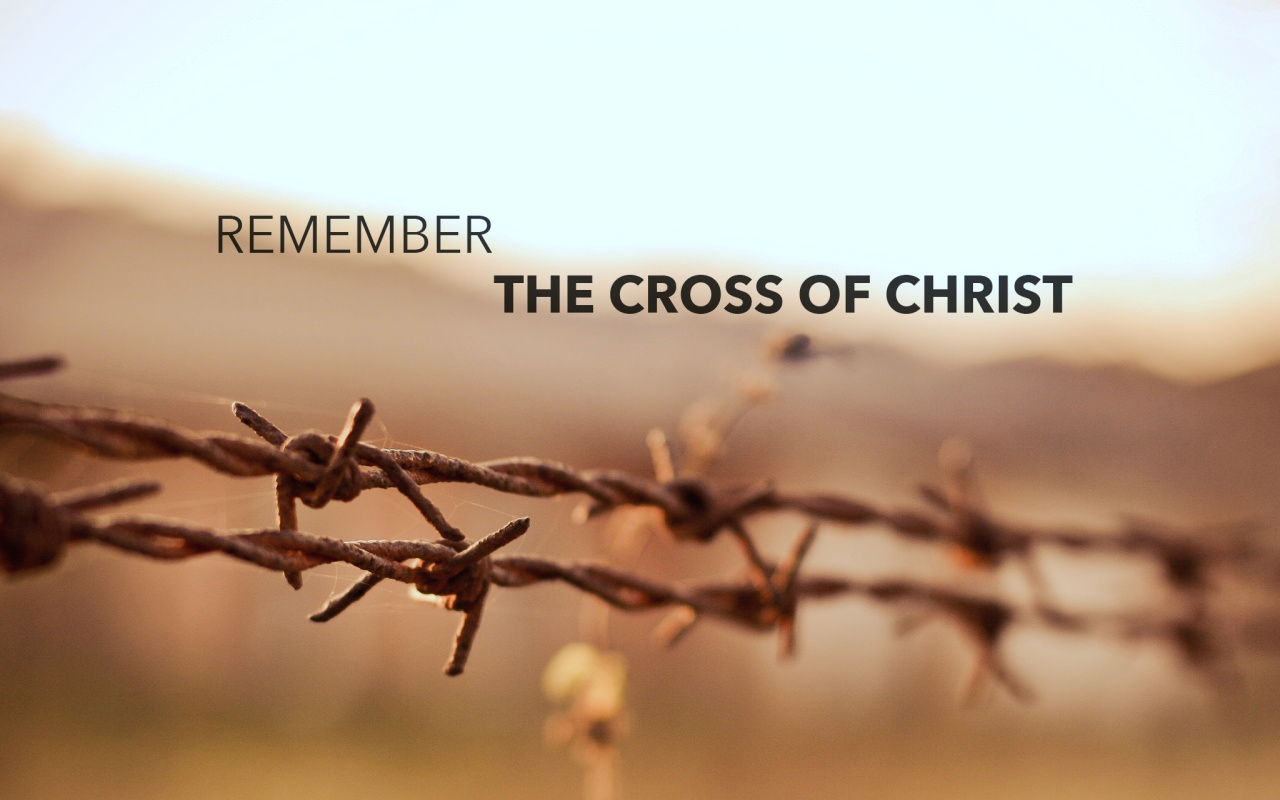 會  眾
我們的家庭、我們的團體、我們的國家，以及整個世界中許多在苦痛者的十字架。
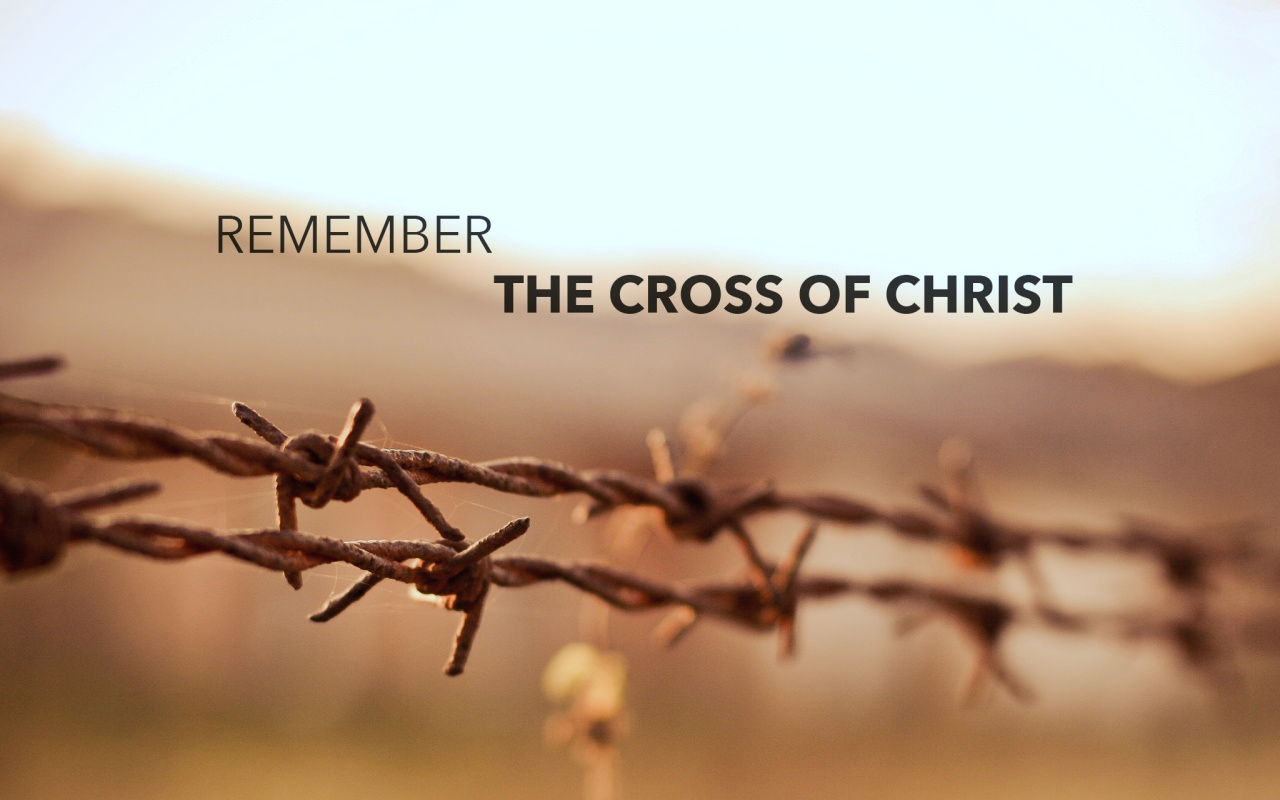 主 席
慈愛的天父，你的愛子耶穌基督為了拯救世人而受苦受難，為    擔負我們的罪，他的身體被懸在十字架上。
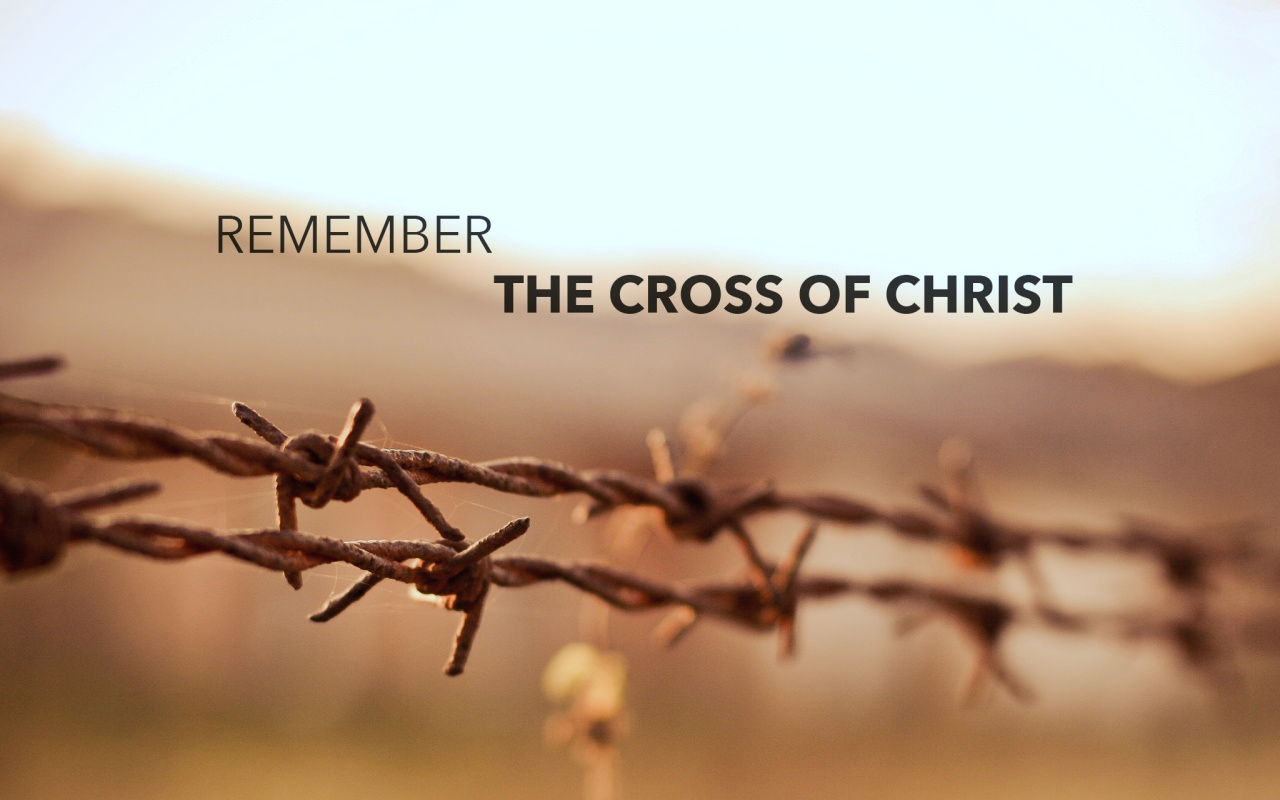 主 席
因他受的刑罰，我們得平安，因他受的鞭傷，我們得醫治。
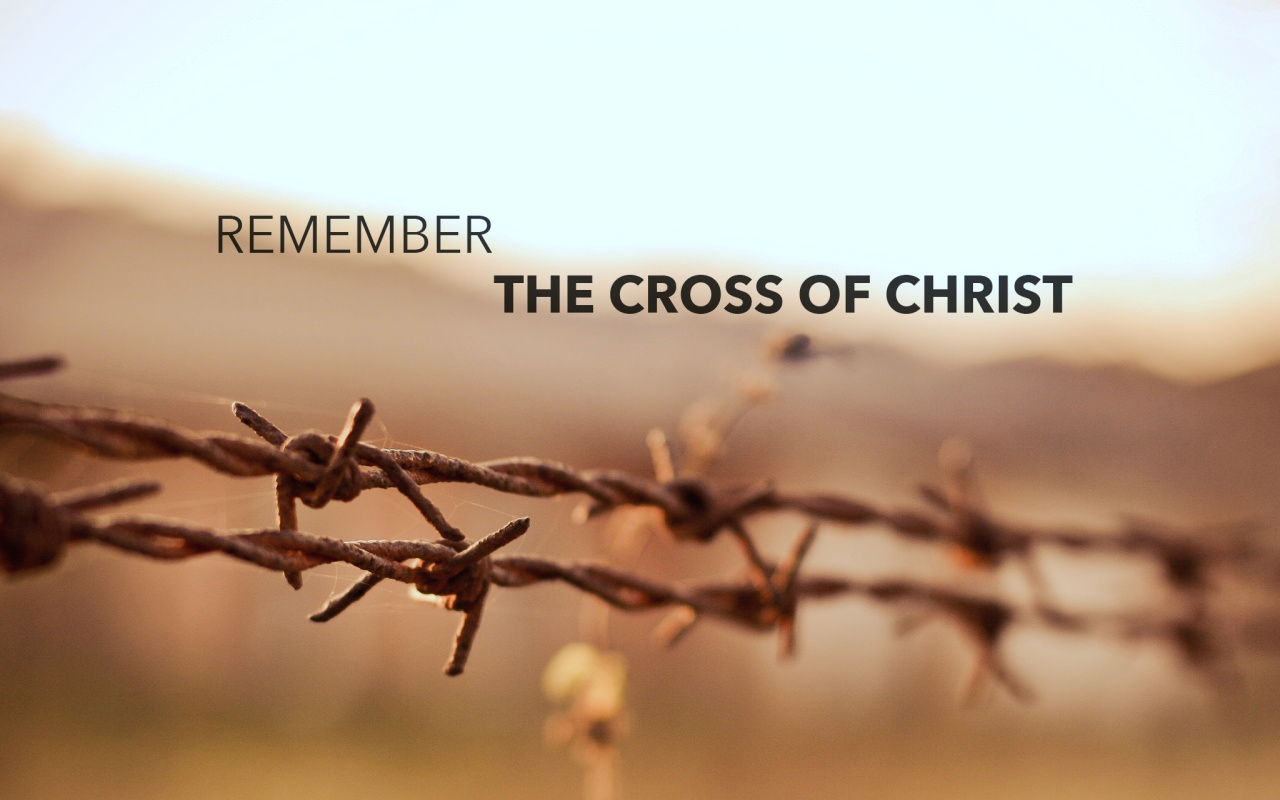 會 眾
我們祈求主，恩賜我們有跟隨    耶穌同走苦路的勇氣，指引我們以耶穌基督為榜樣，以愛的精神踏上永生的窄路；
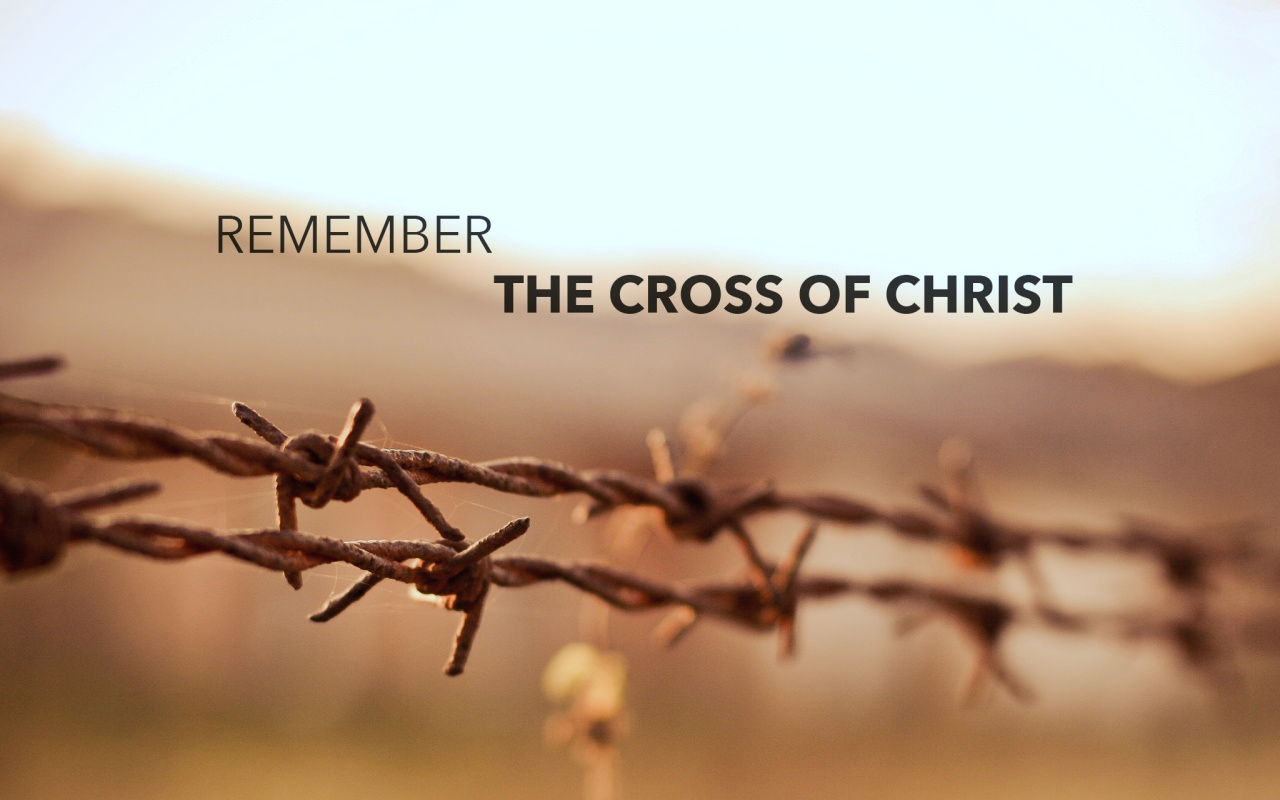 會 眾
幫助我們背起自己的十字架，在這個渴望救恩的世界中，成為仁愛及和平的使者。
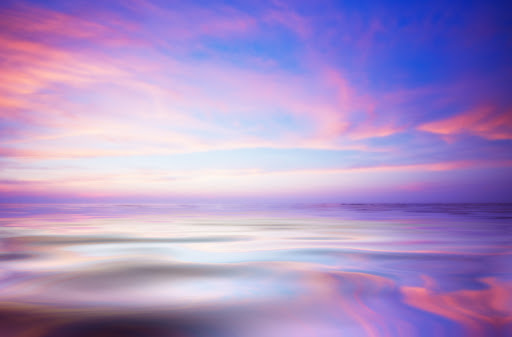 禱  告
(主席領禱)
17
上主，你以你聖子所受的苦難，拯救我們深受罪惡綑綁的人類，脫離了罪惡的權勢，解除了死亡的束縛，現在求你以你的恩典，更新我們、聖化我們，
讓我們重新得著被造時的上主榮美形象，藉着為我們受苦的 主耶穌基督，你是主上帝，是 和平中得勝的君王，阿們！
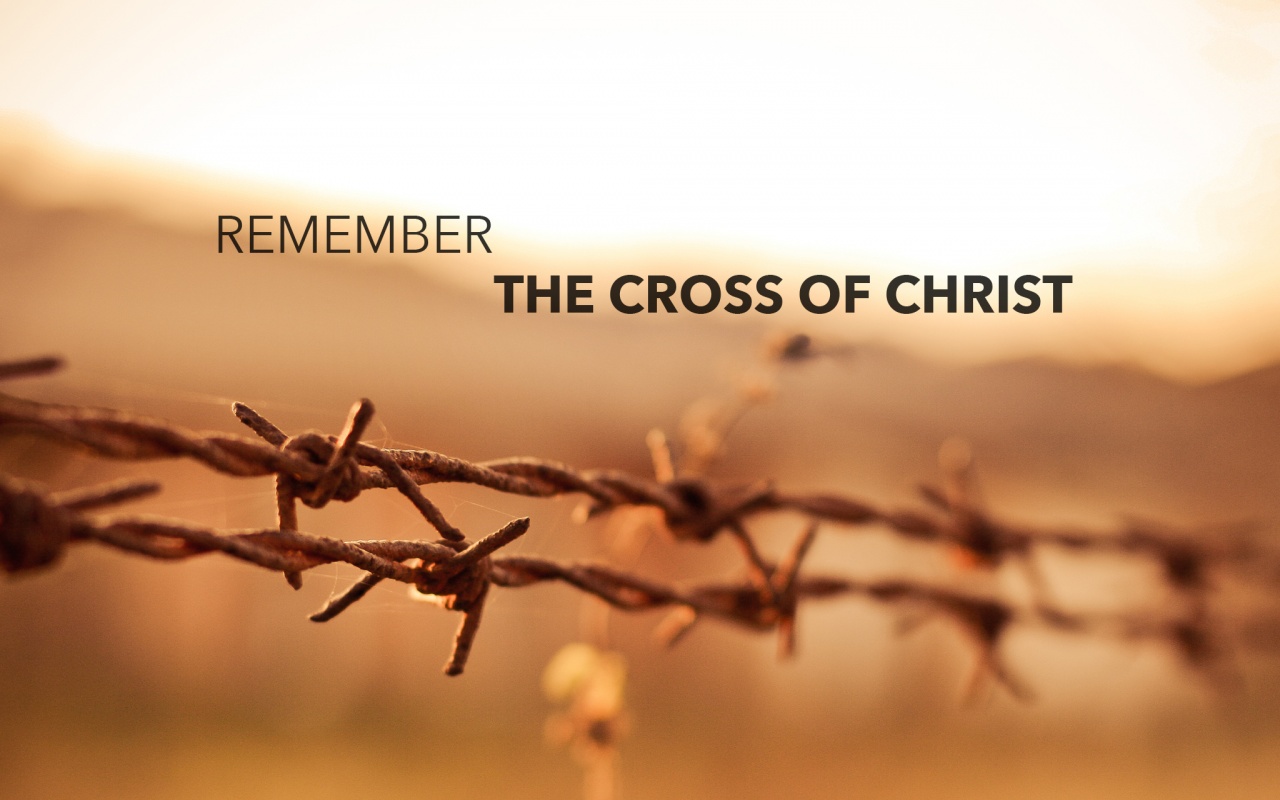 啟 應 文
（以賽亞書五十三章1-12節）
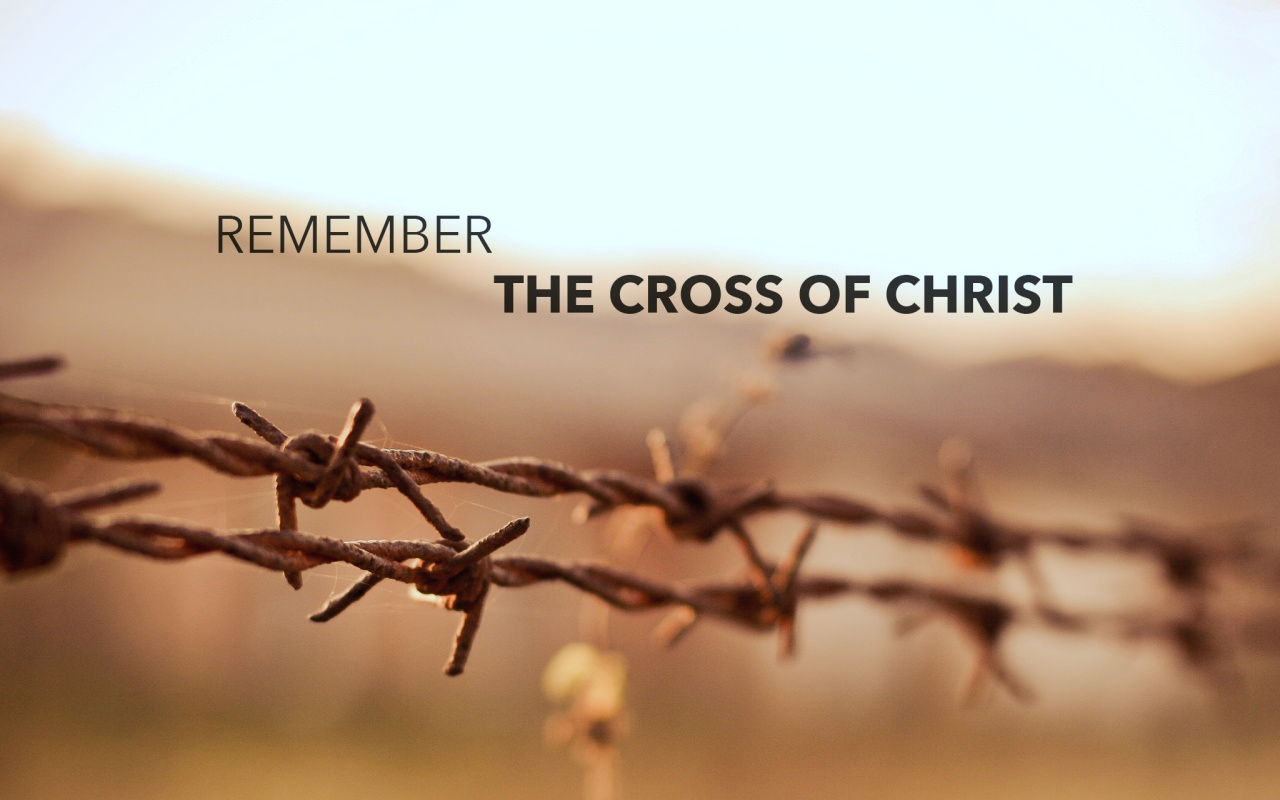 主 席
我們所傳的有誰信呢？耶和華的膀臂向誰顯露呢？
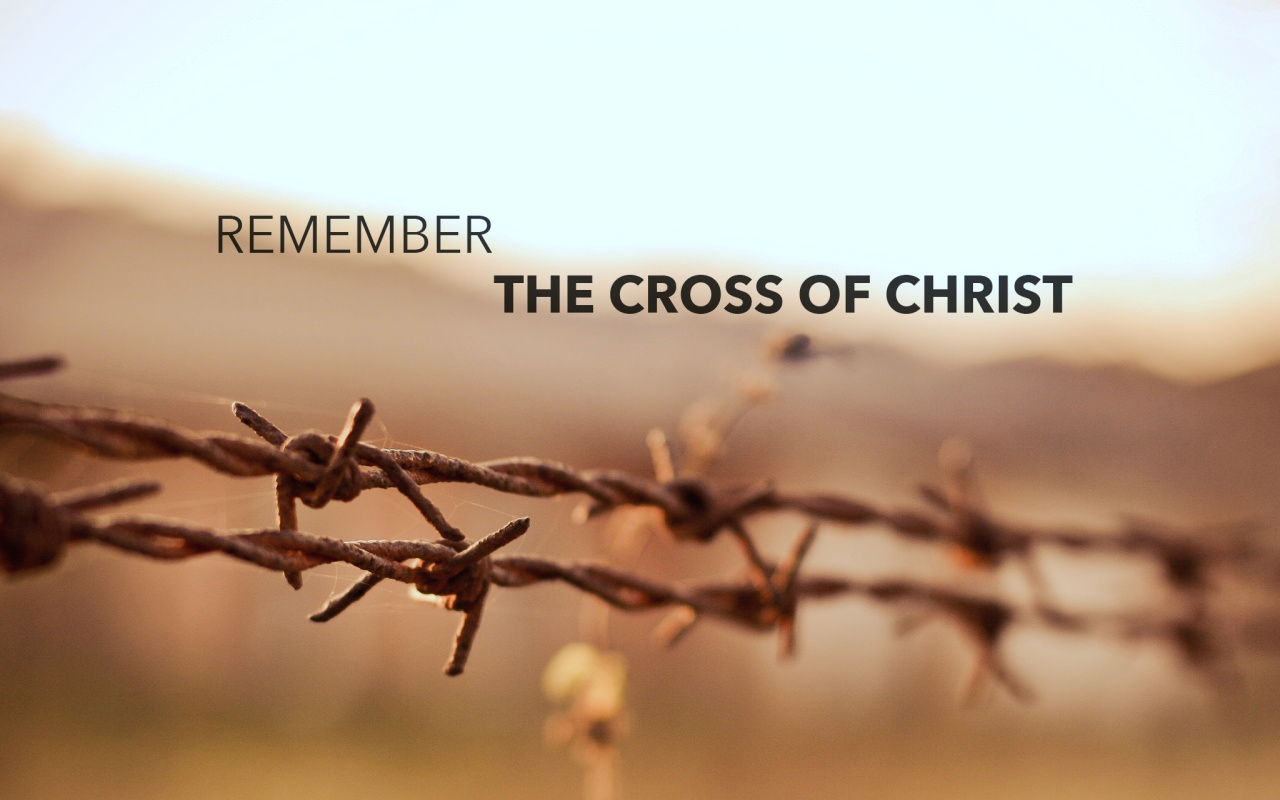 會 眾
他在耶和華面前生長如嫩芽，像根出於乾地。他無佳形美容使 我們注視他，也無美貌使我們 仰慕他。
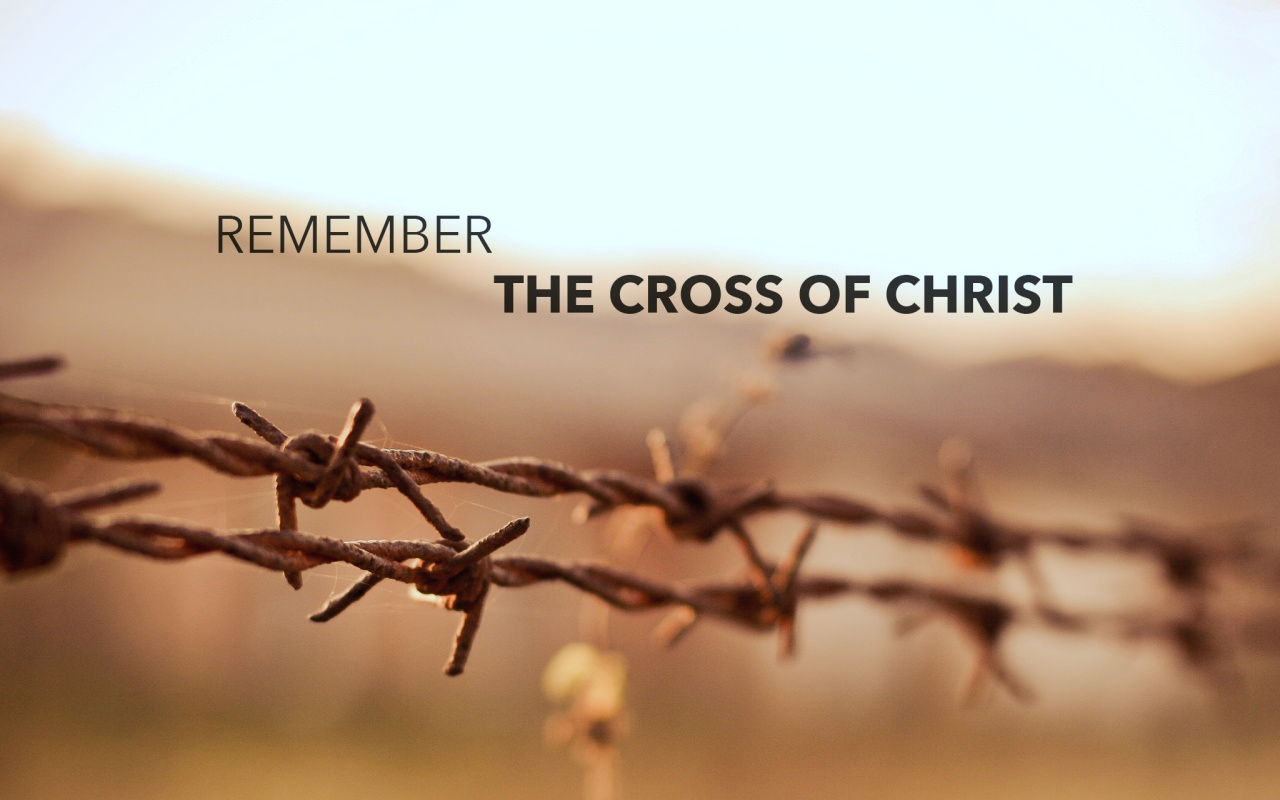 會 眾
他被藐視，被人厭棄，多受痛苦，常經憂患。他被藐視，好像被人 掩面不看的一樣，我們也不尊重他。
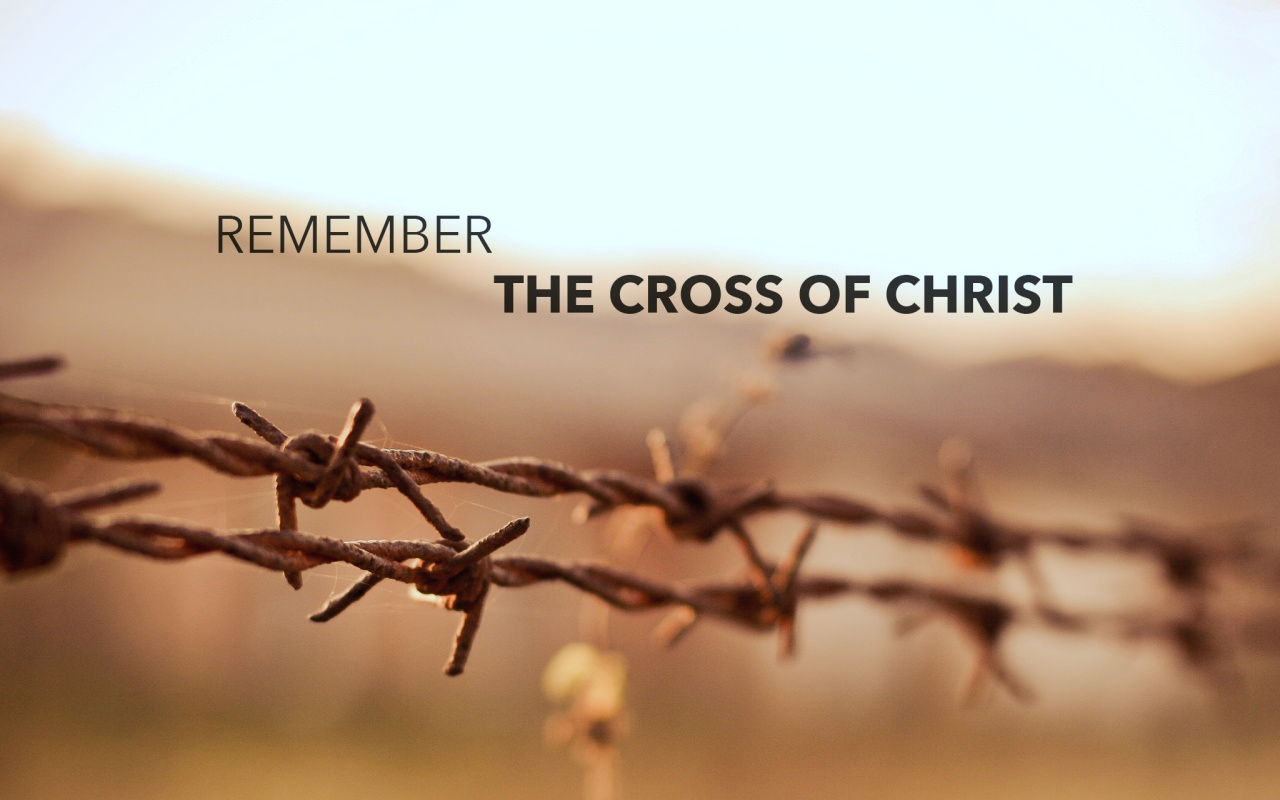 主 席
他誠然擔當我們的憂患，背負  我們的痛苦，我們卻以為他受  責罰，是被上帝擊打苦待。
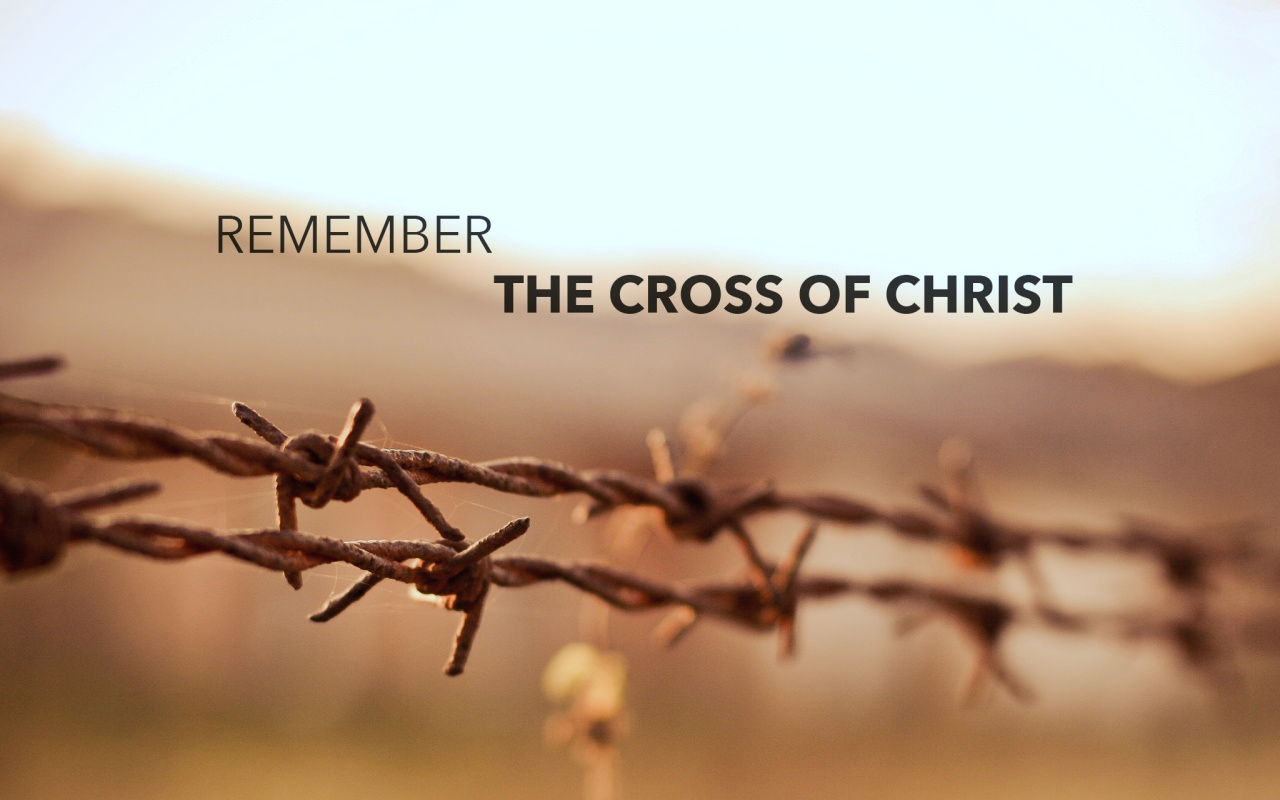 會 眾
他為我們的過犯受害，為我們的罪孽被壓傷。因他受的懲罰，  我們得平安，因他受的鞭傷，   我們得醫治。
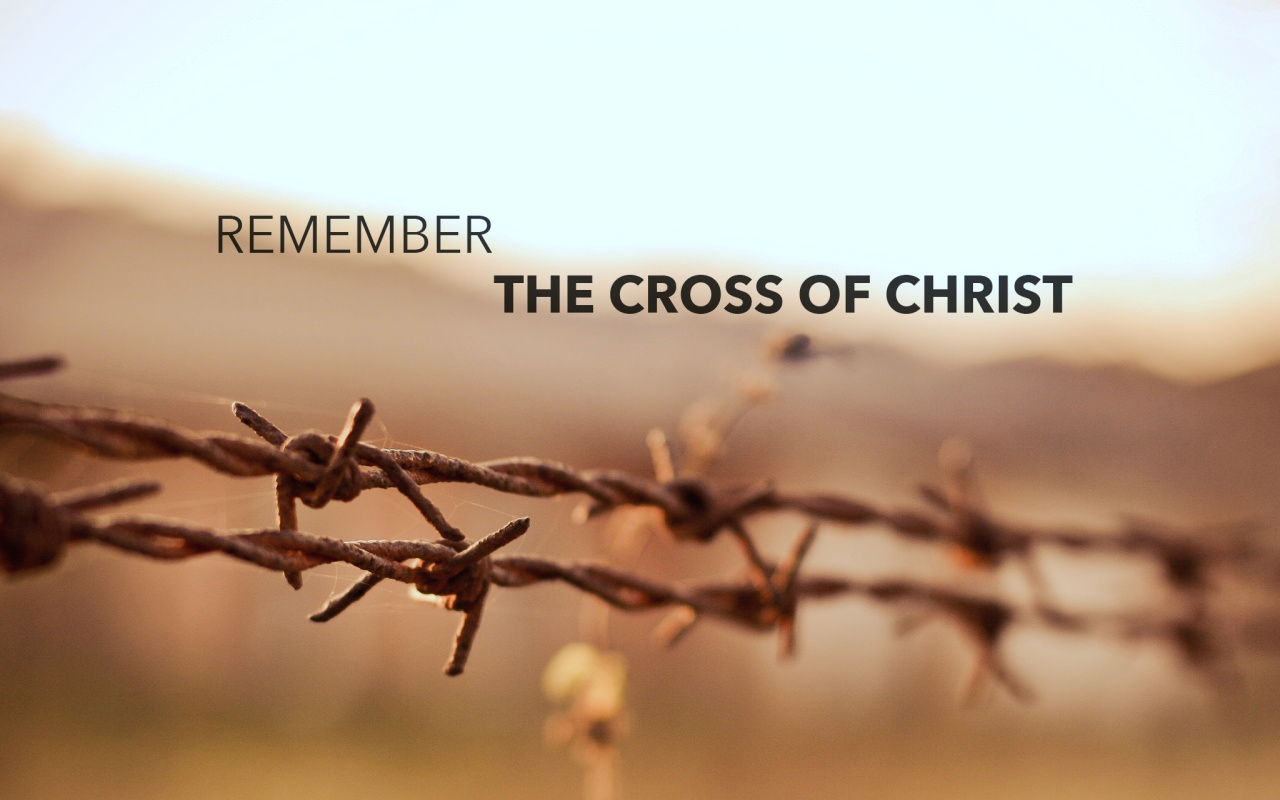 會 眾
我們都如羊走迷，各人偏行己路，耶和華使我們眾人的罪孽都歸在他身上。
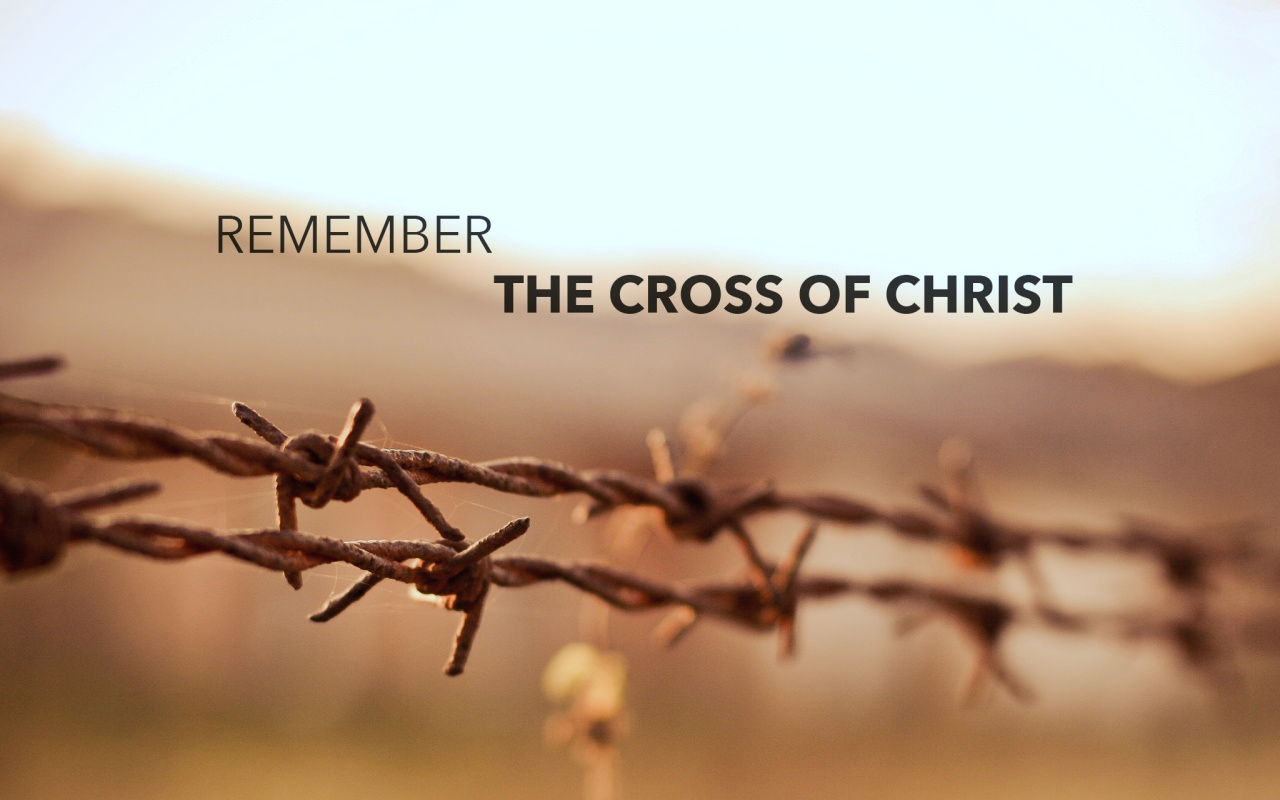 主 席
他被欺壓受苦，卻不開口；他像羔羊被牽去宰殺，又像羊在剪毛的人手下無聲，他也是這樣不開口。
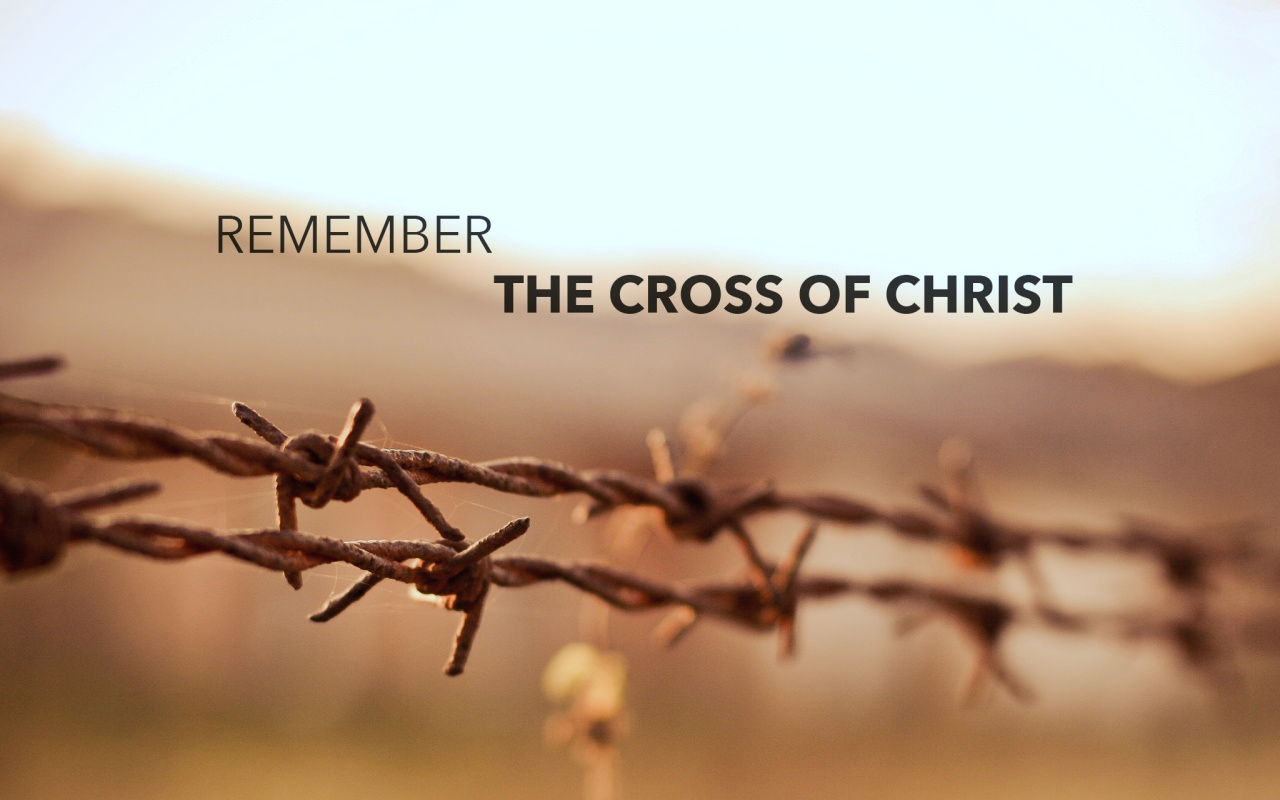 會 眾
因受欺壓和審判，他被奪去，誰能想到他的世代呢？因為他從活人之地被剪除，為我百姓的罪過
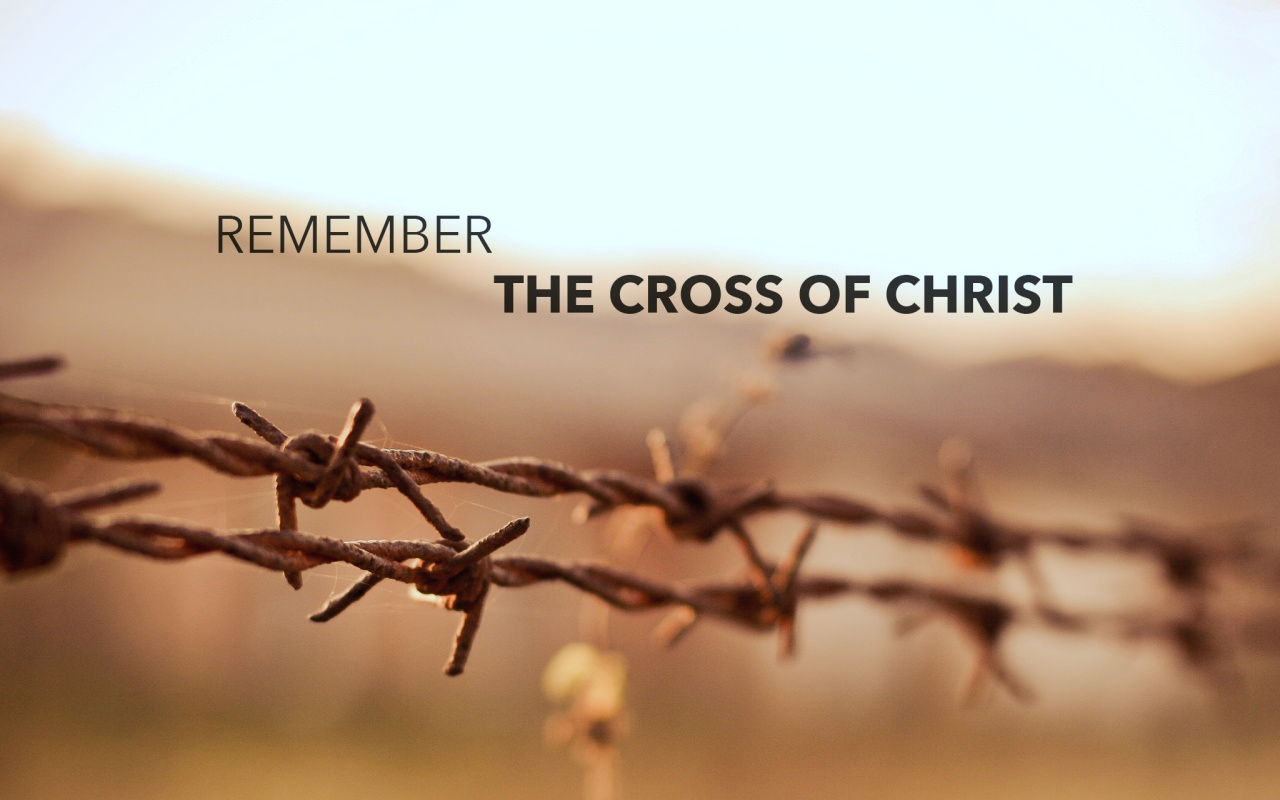 會 眾
他被帶到死裏。他雖然未行殘暴，口中也沒有詭詐，人還使他與惡人同穴；與財主同墓。
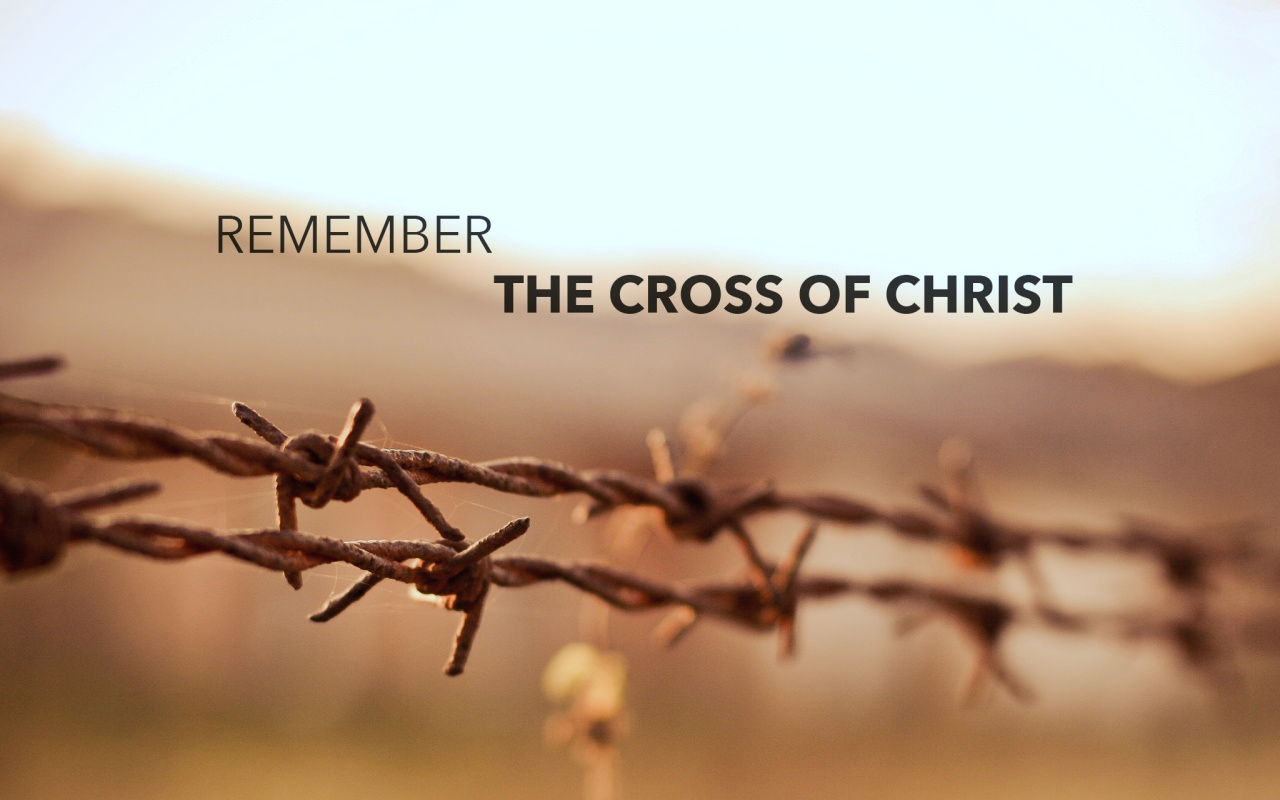 主 席
耶和華的旨意要壓傷他，使他受苦。當他的生命作為贖罪祭時。他必看見後裔，他的年日必然
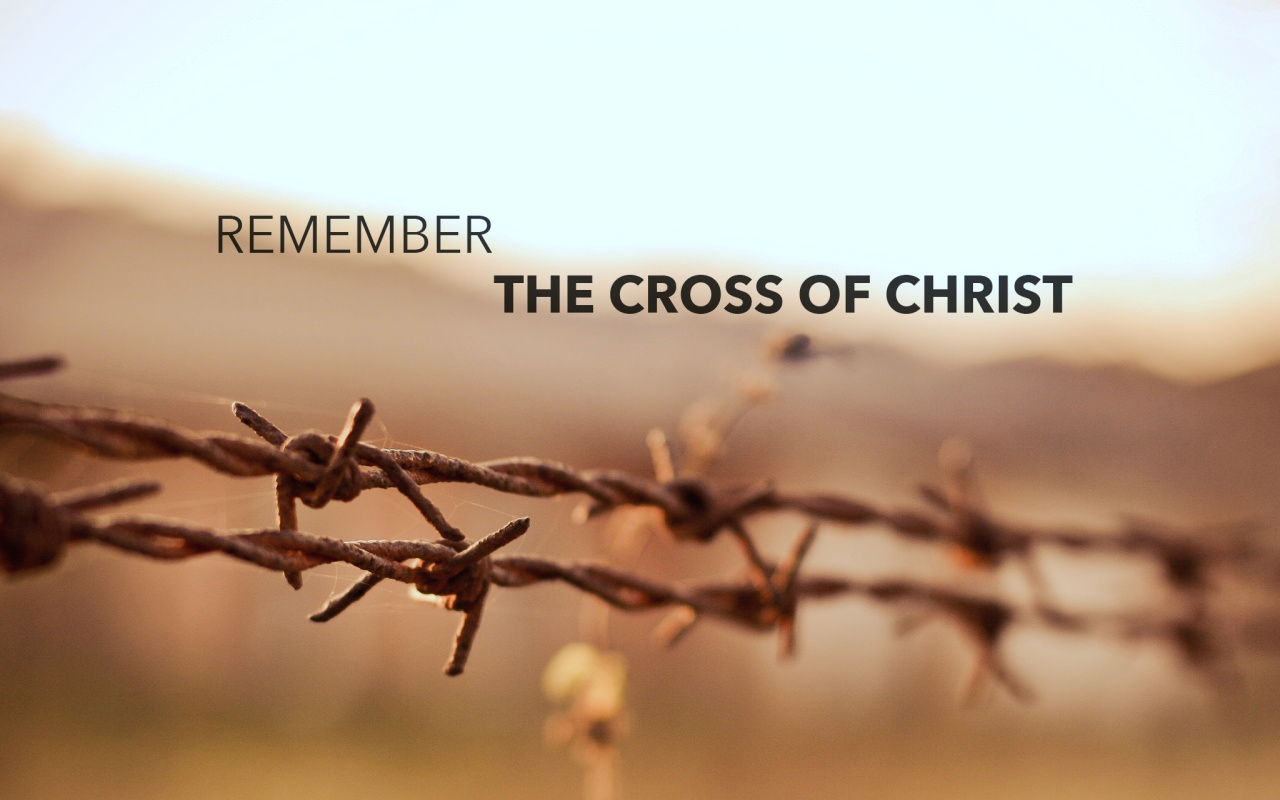 主 席
長久。耶和華所喜悅的事，必在他手中亨通。
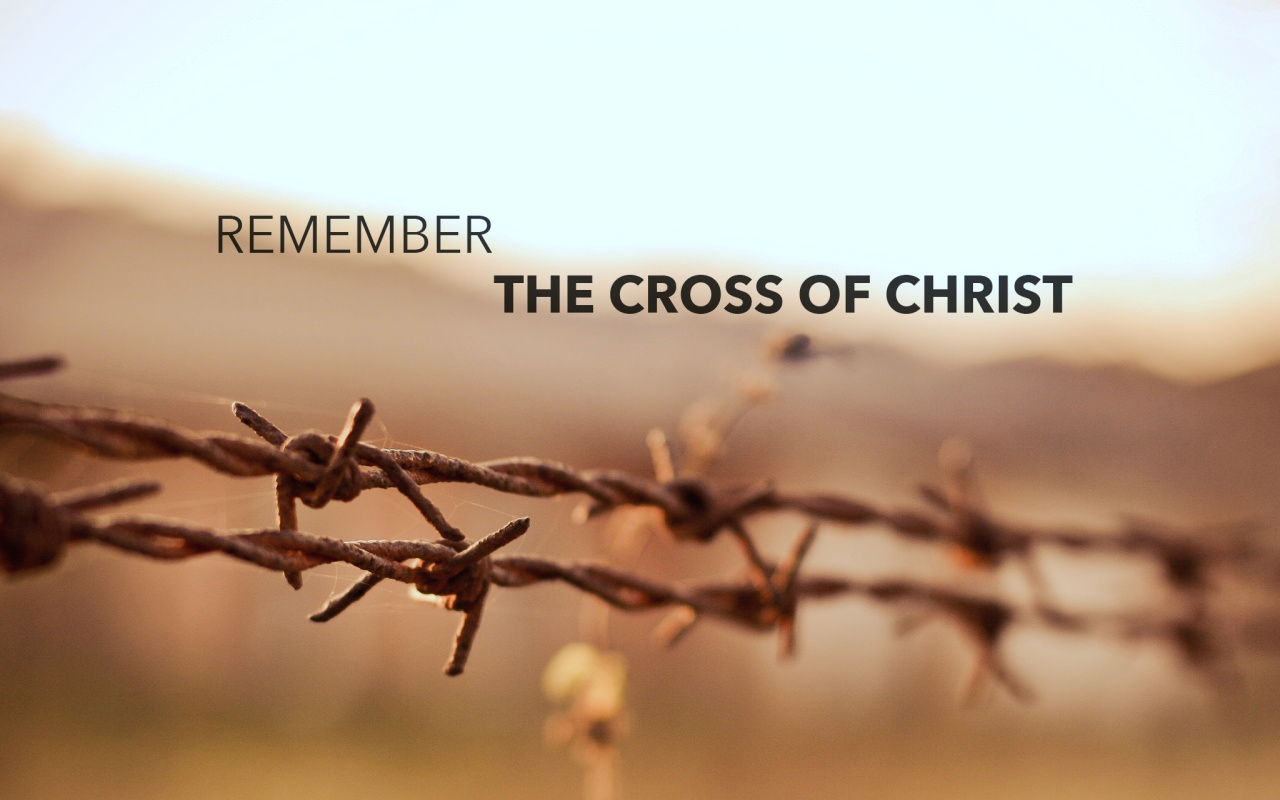 會 眾
因自己的勞苦，他必看見光就心滿意足。因自己的認識，我的義僕使許多人得稱為義；他要擔當他們的罪孽。因此，我要使他與
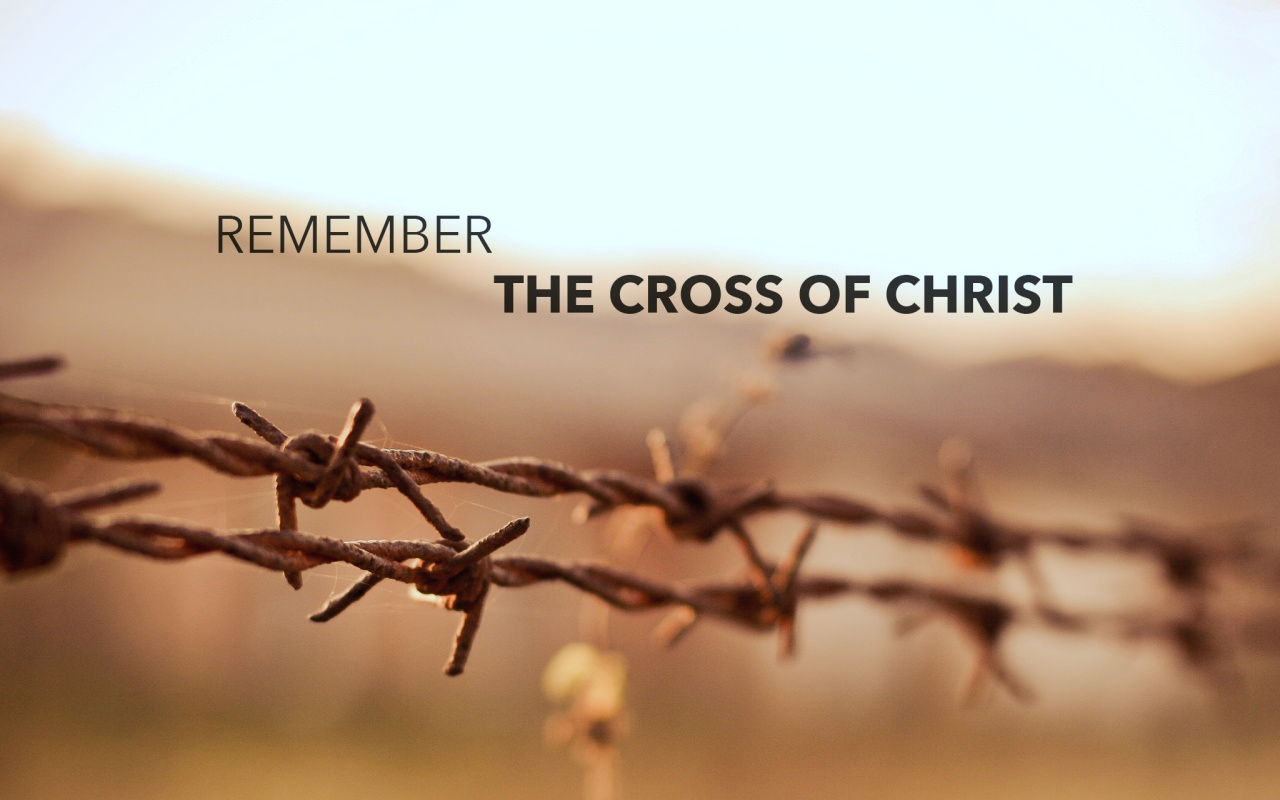 會 眾
位大的同份，與強盛的均分擄物。因為他傾倒自己的生命，以至於死；也列在罪犯之中。他卻擔當多人的罪，為他們的過犯代求。
詩  歌 
「奇妙十架歌」
（普頌171首）
1. 每逢思想奇妙十架，銘感救恩，虔誠敬禮，             
    從前所慕勢利虛榮，　　如今願意完全拋棄。
２.覲見寶架,仰瞻聖範，寸心了解救恩浩大，　　  莫容我為別事矜誇，生死安危，惟誇十架。
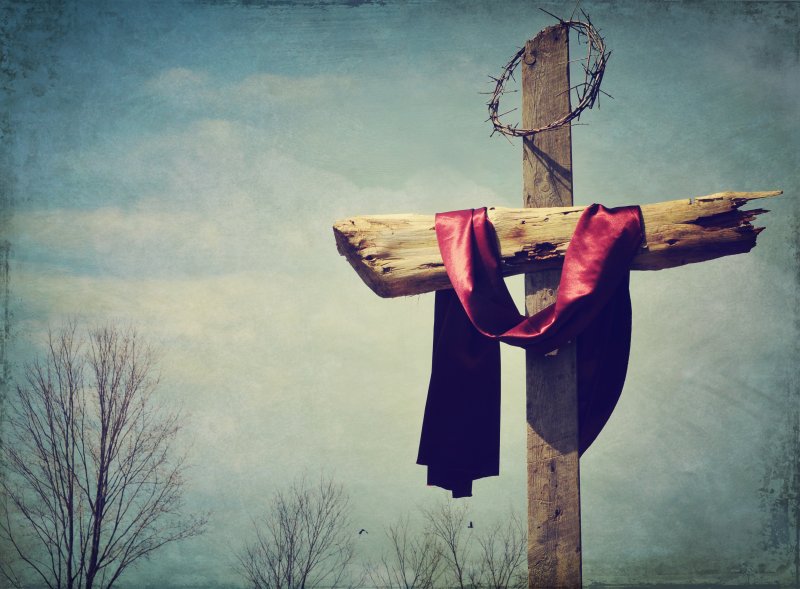 ３.試問眾生曾否見過，憂愁慈愛,交流涓涓 ?
　	愁愛可曾如此相接?
	荊棘可曾化作冠冕?
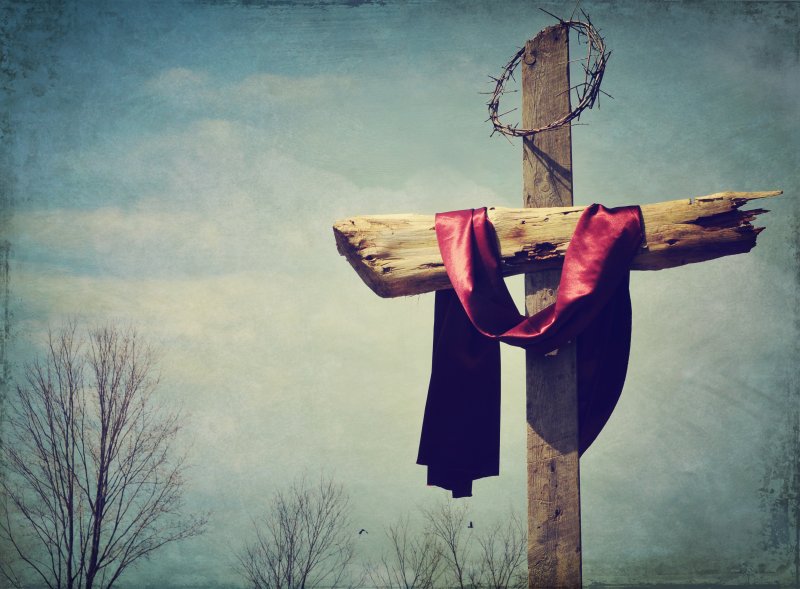 ４.救主慈愛,無限高深, 
   盡獻所有,難報主恩,
  願負十架,學主犧牲 ;  
 喝主苦盃,效主求仁。 
   阿們！
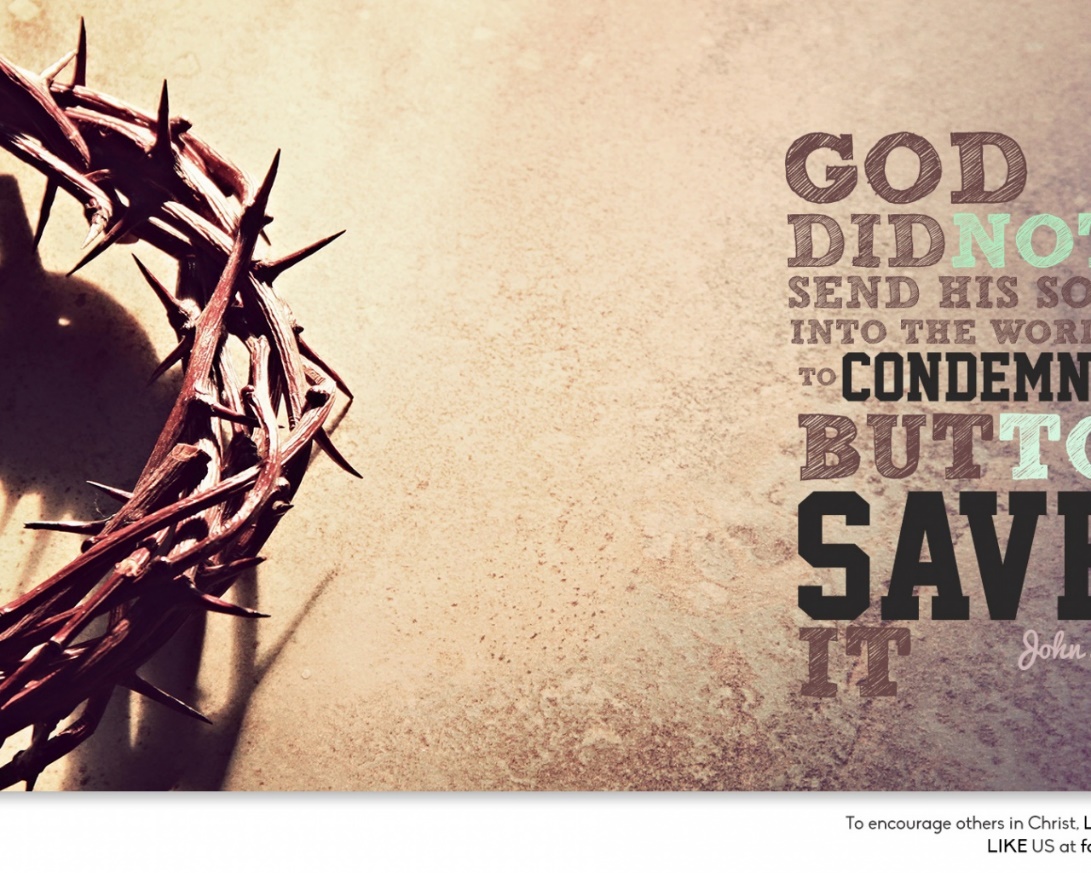 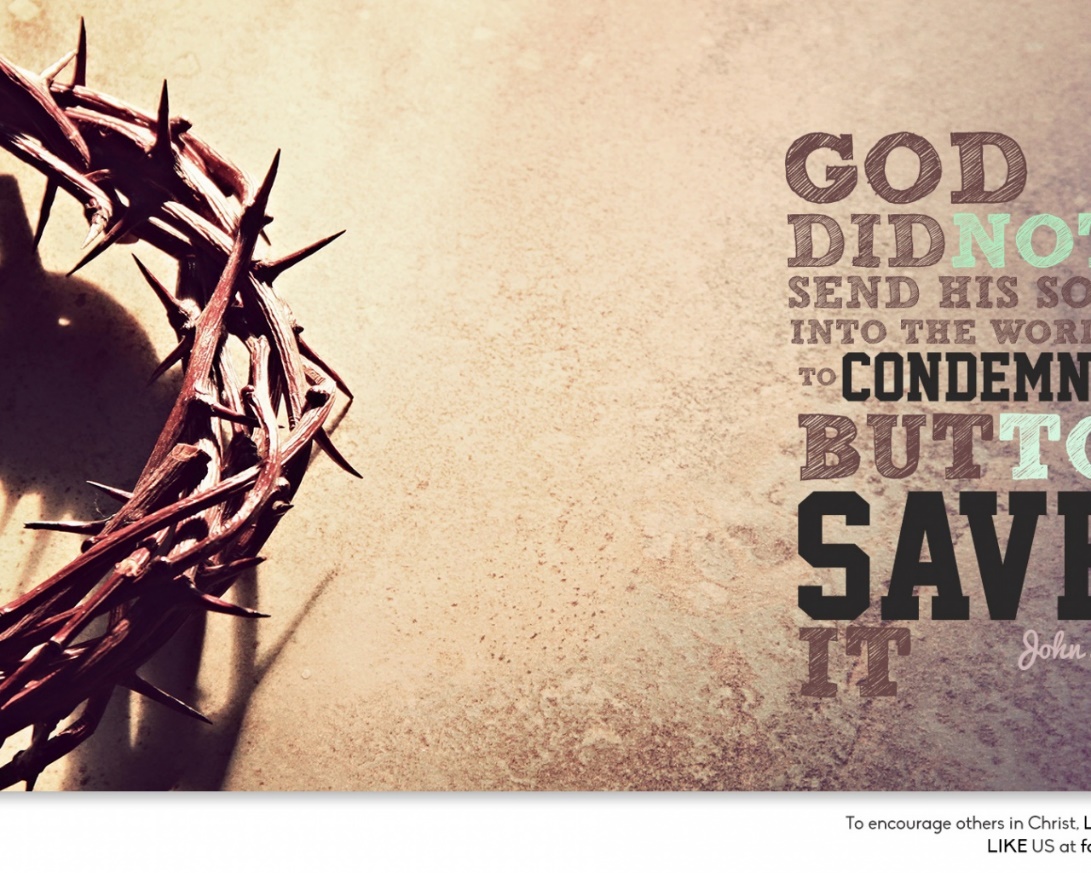 讀 經
馬可福音14:32-15:41章
14:32-42節 鍾恩諾宣教幹事
14:53-65節  鍾浩然宣教師
15:33-41節  許咏華宣教師
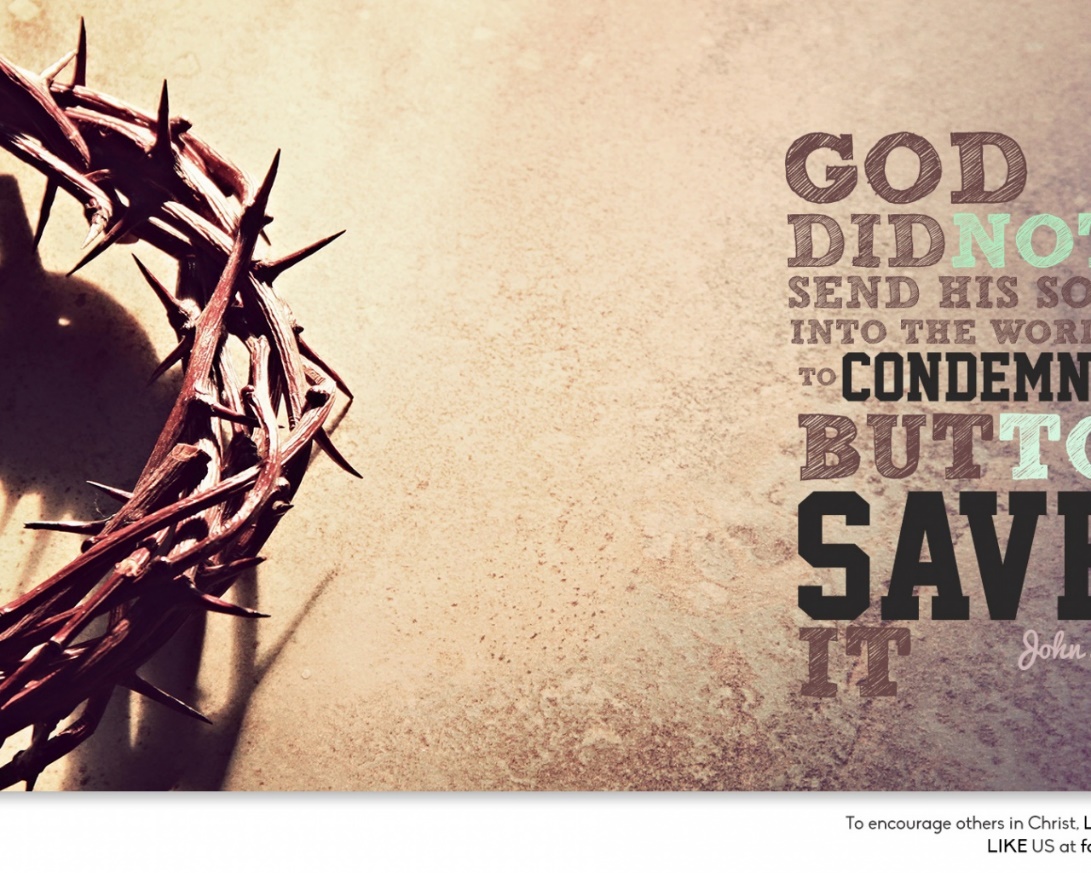 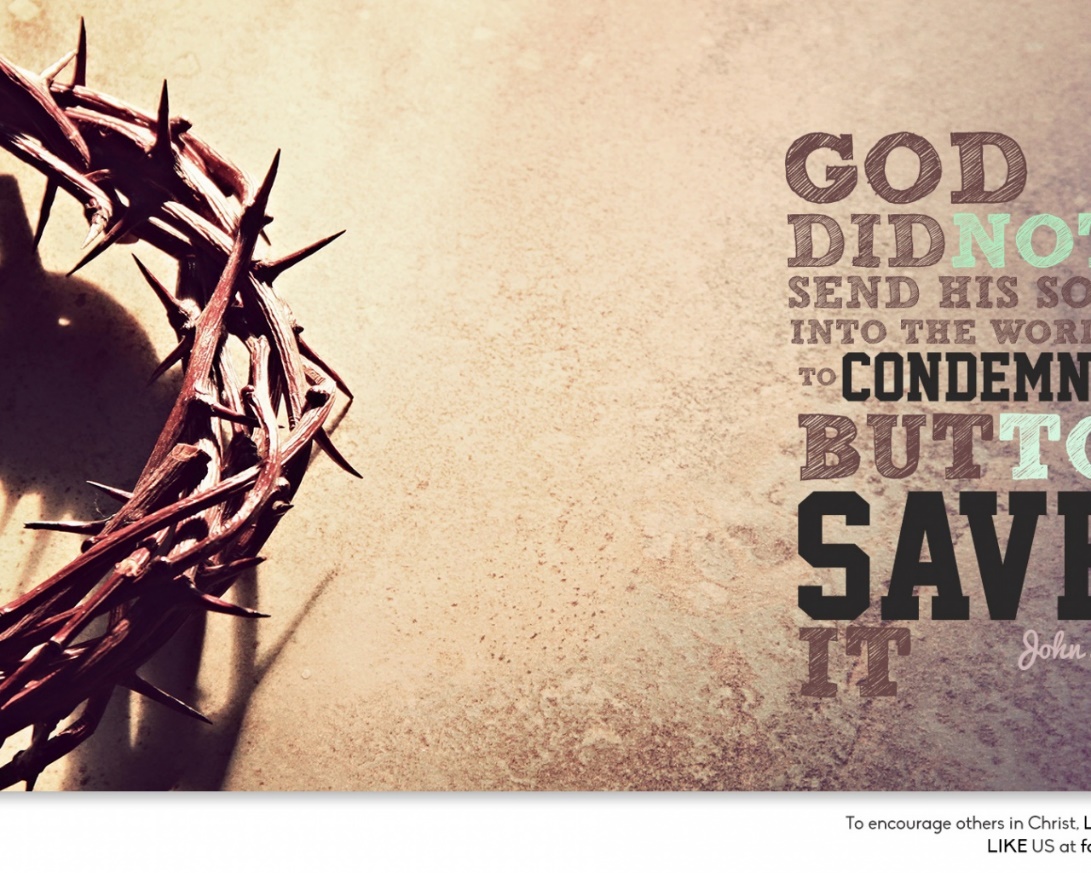 (馬可福音14:32-42)
他們來到一個地方，名叫客西馬尼。耶穌對門徒說：「你們坐在這裏，我去禱告。」於是他帶著彼得、
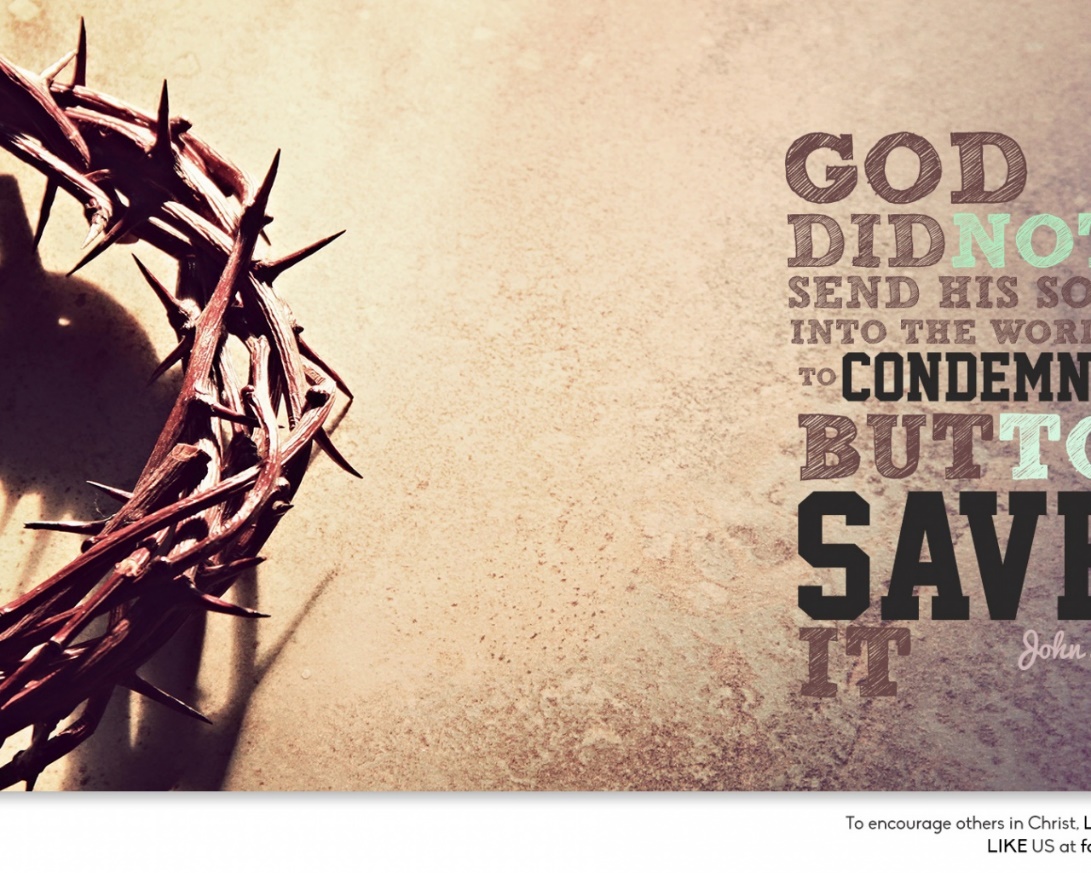 雅各和約翰同去。他驚恐起來,極其難過，對他們說：「我心裏非常憂傷，幾乎要死；你們留在這裏，要警醒。」他就稍往前走，俯伏在地，禱告說，如果可能，就叫那時候離開他。
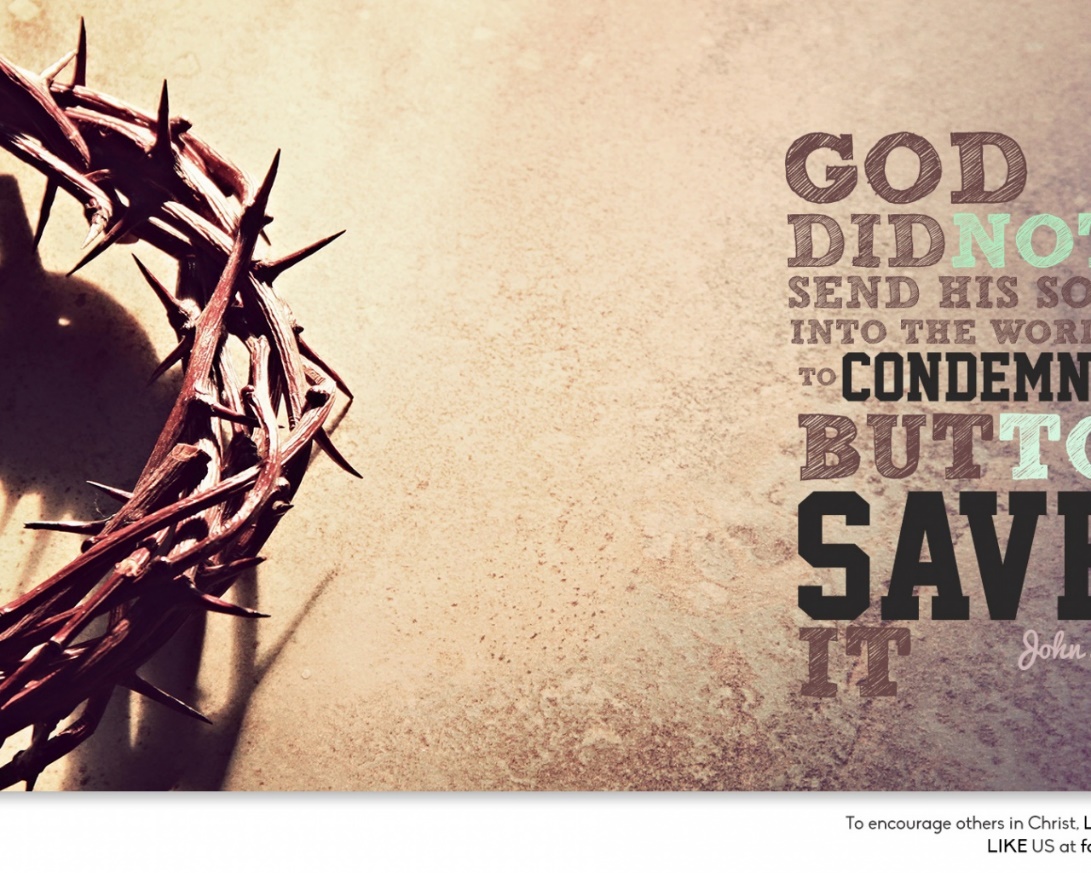 他說：「阿爸，父啊！在你 凡事都能；求你將這杯撤去。然而，不是照我所願的，而是照你所願的。」耶穌回來，見他們睡著了，就對彼得說：
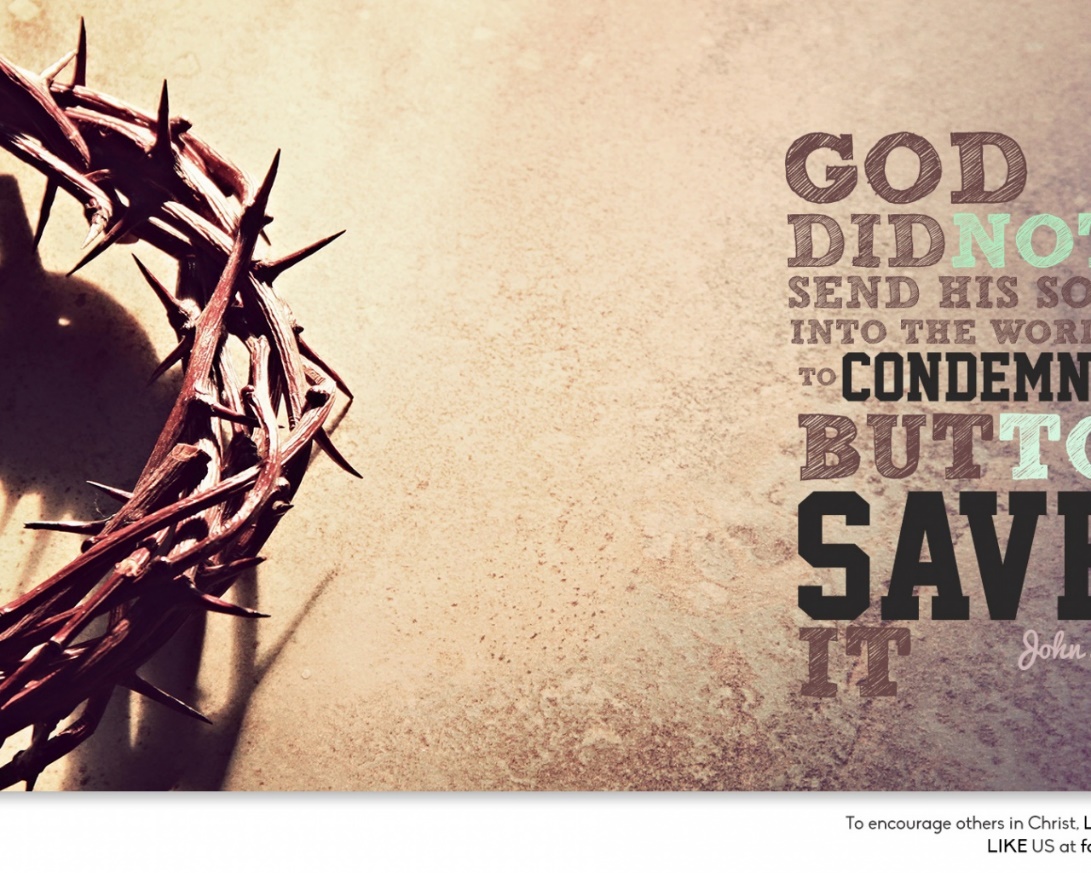 「西門，你睡著了嗎？不能 警醒一小時嗎？總要警醒禱告，免得陷入試探。你們心靈固然願意，肉體卻軟弱了。」耶穌又去禱告，說的話跟先前一樣。
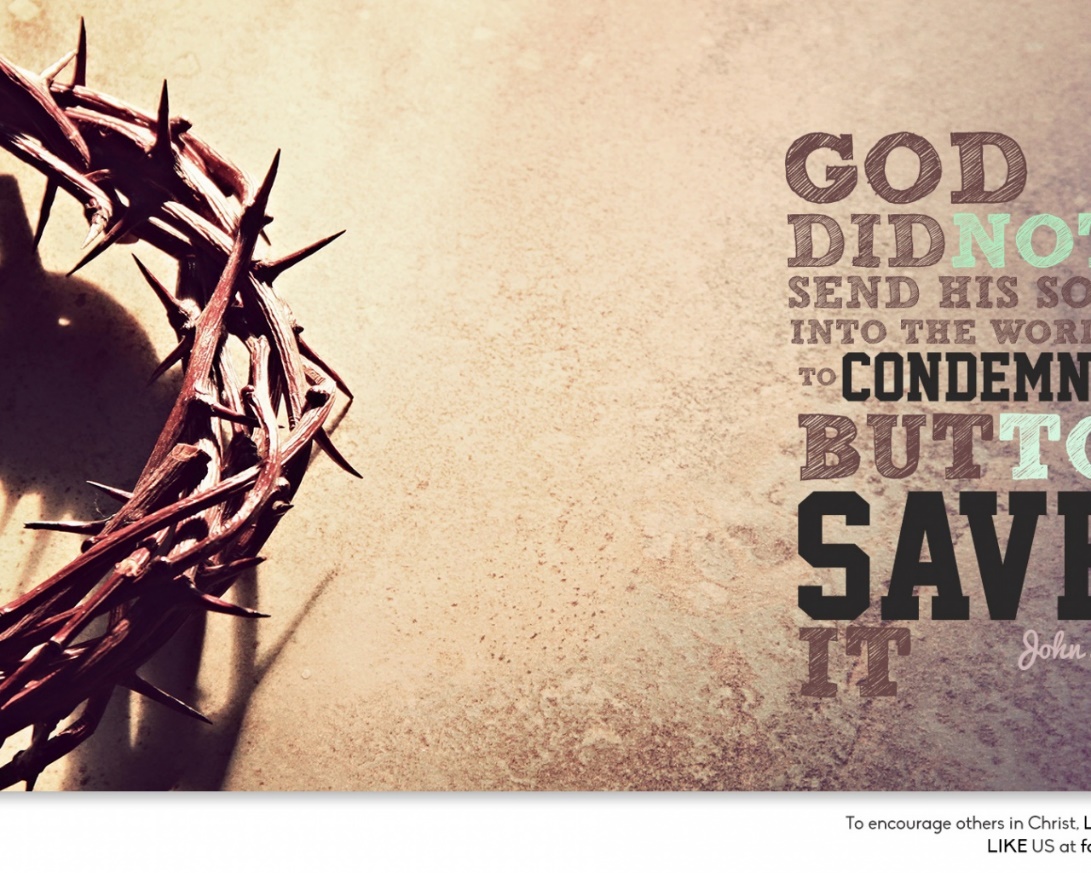 他又來，見他們睡著了，因為他們的眼睛很困倦；他們也不知道怎麼回答他。他第三次來對他們說：「現在你們仍在 睡覺安歇嗎？
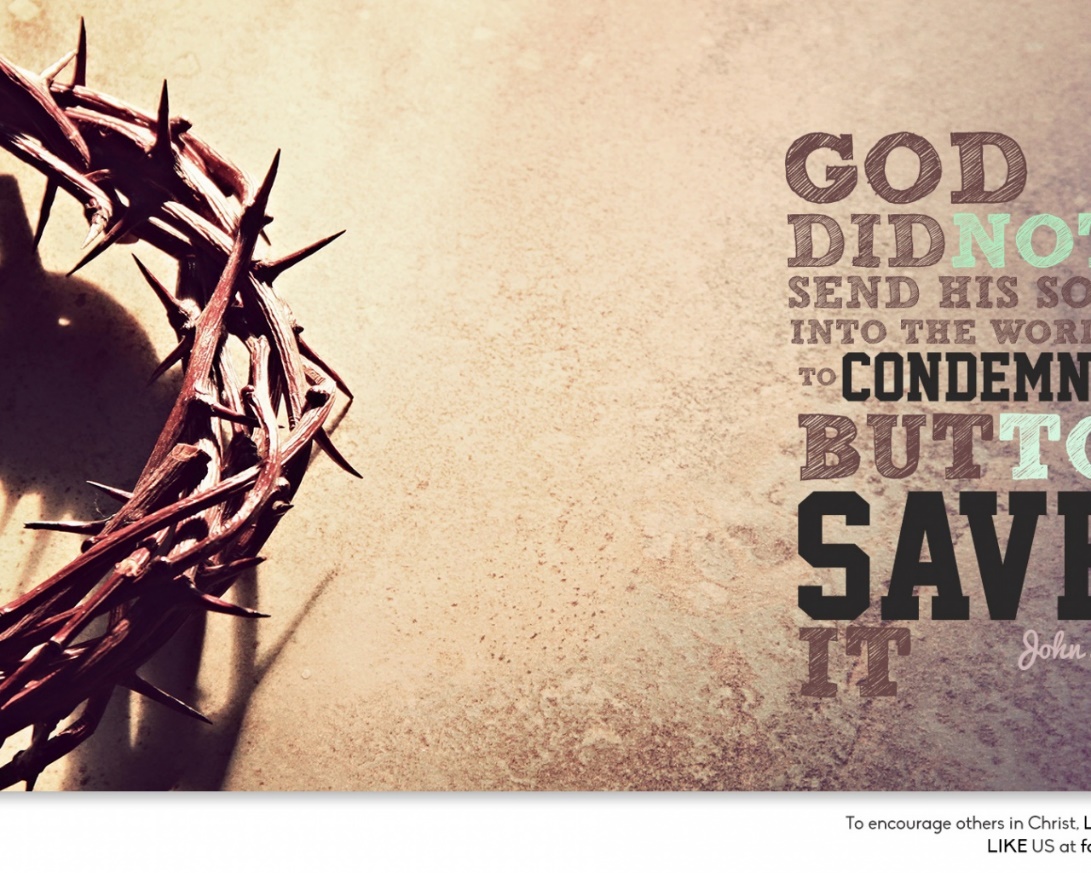 夠了，時候到了。看哪，人子被出賣在罪人手裏了。起來，我們走吧！看哪，那出賣我的人快來了。」
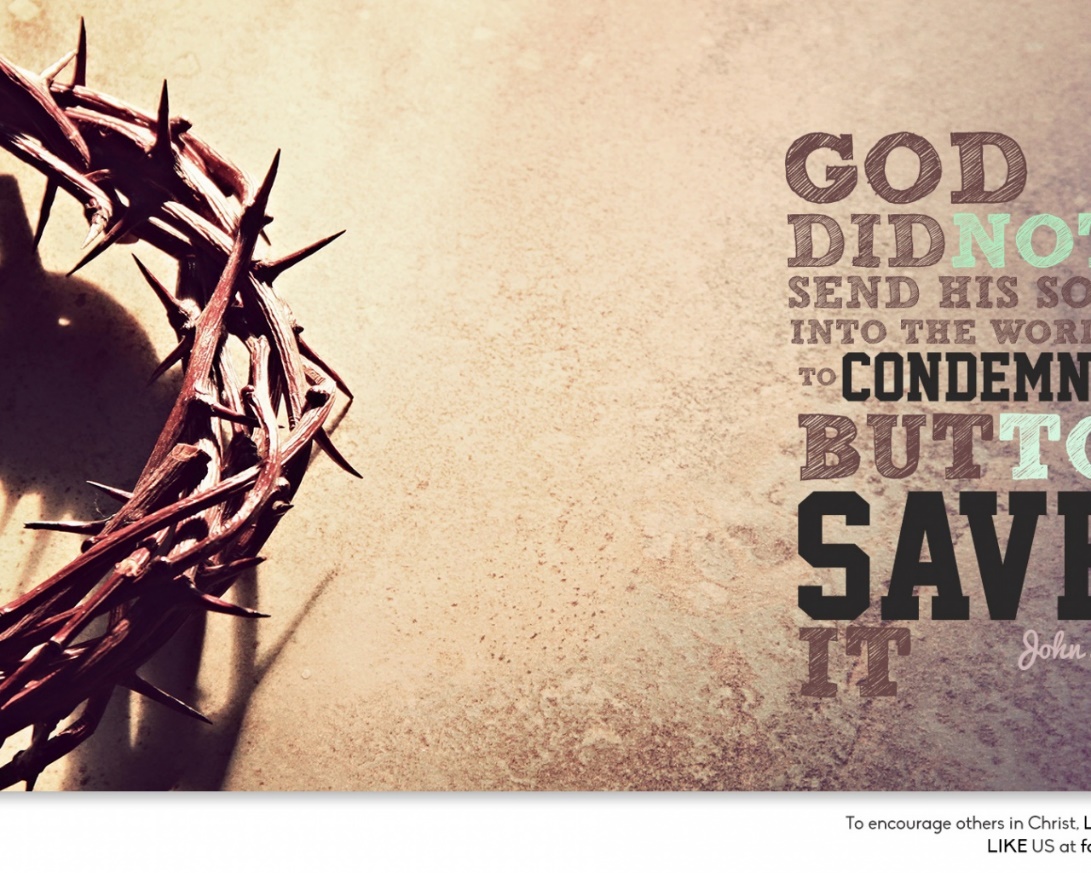 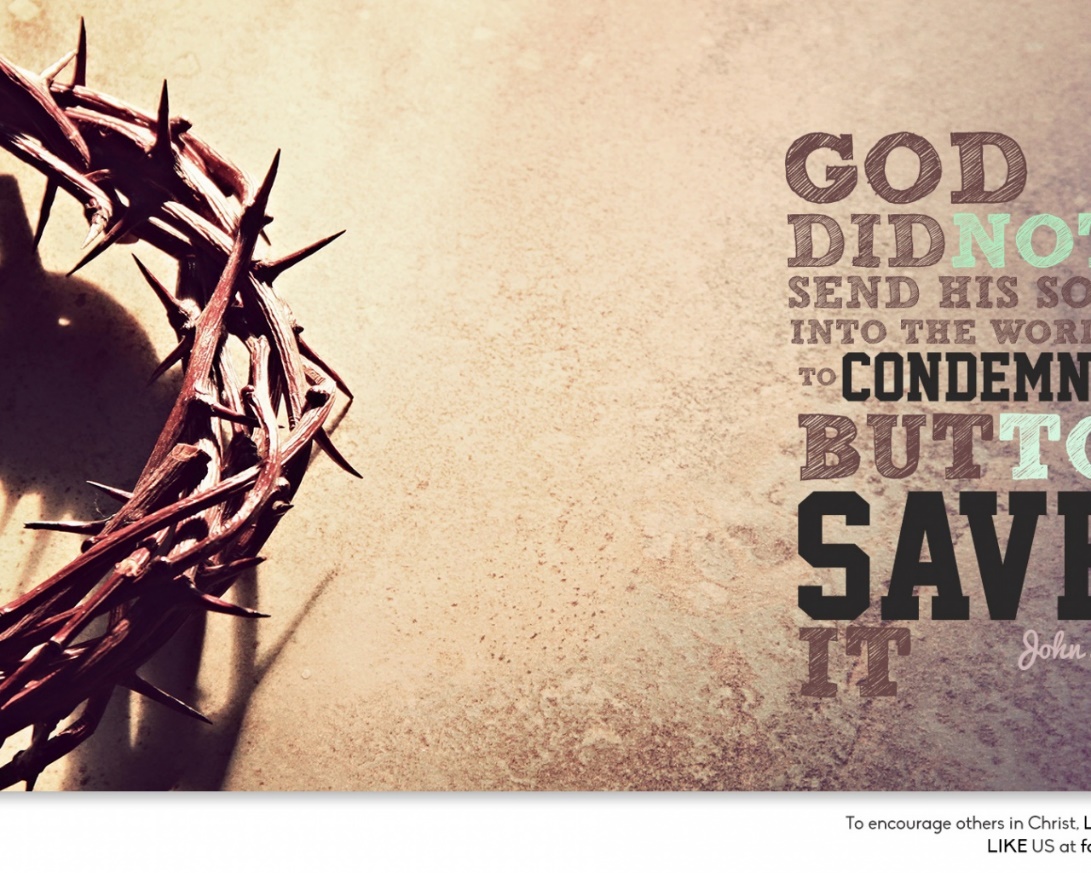 (馬可福音14:53-65)
他們把耶穌帶到   大祭司那裏，又有眾祭司長、長老和文士都來一同聚集。彼得遠遠地跟著
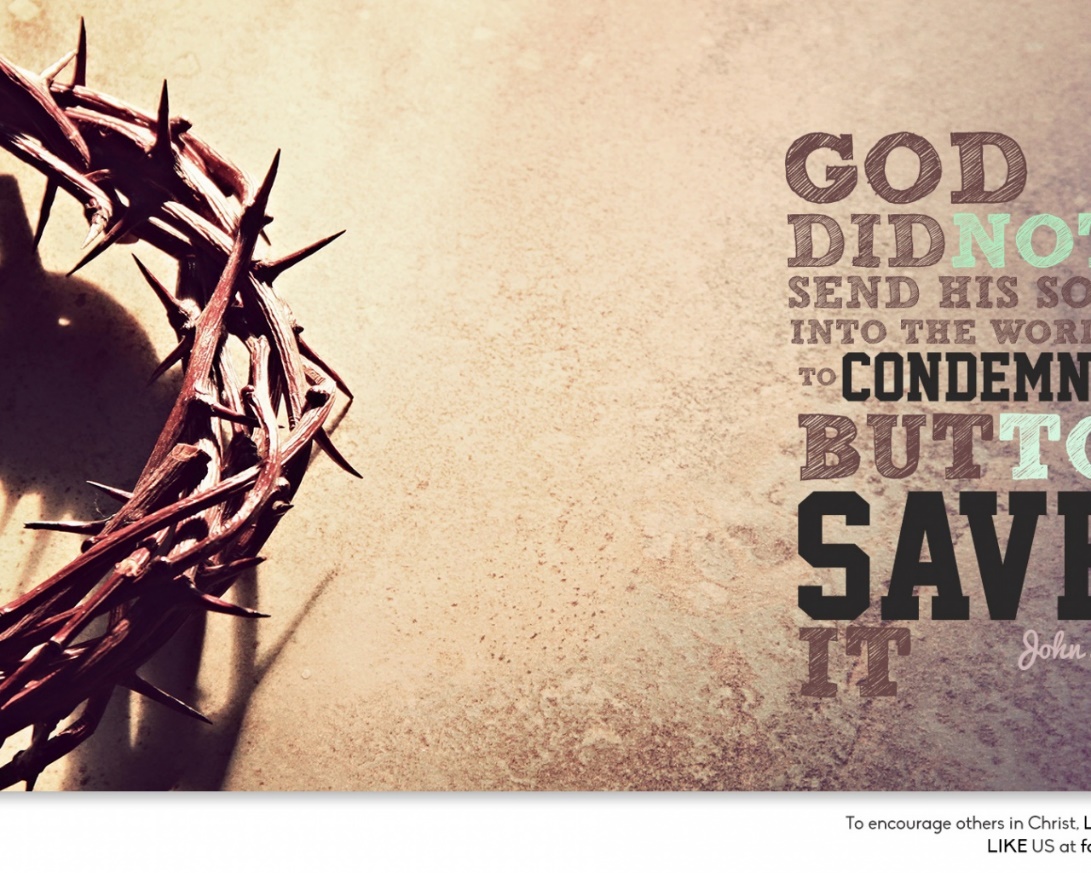 耶穌，直到進了大祭司的院子,和警衛一同坐在火邊取暖。  祭司長和全議會尋找見證控告耶穌，要處死他，卻找不到  實據。因為有好些人作假見證告他，
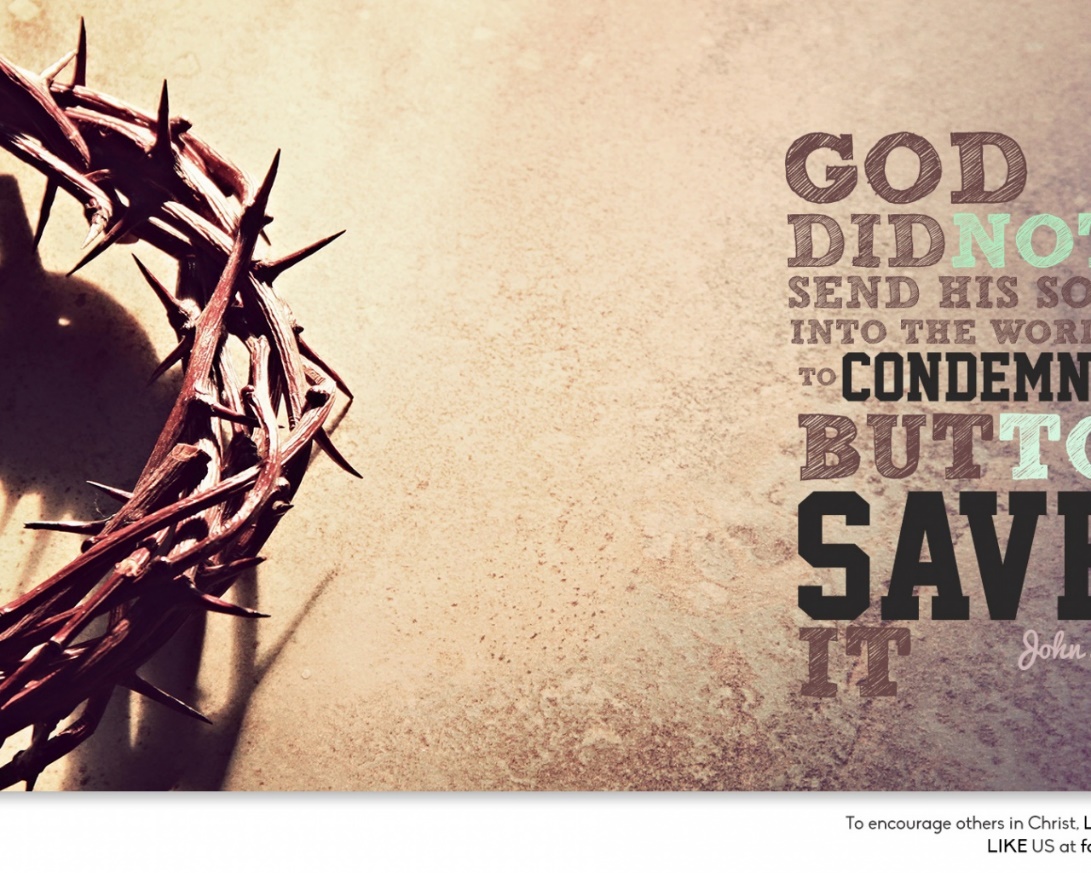 他們的見證又各不相符。又有幾個人站起來，作假見證告他說：「我們聽見他說：『我要拆毀這人手所造的殿，三日內另造一座不是人手所造的。』」
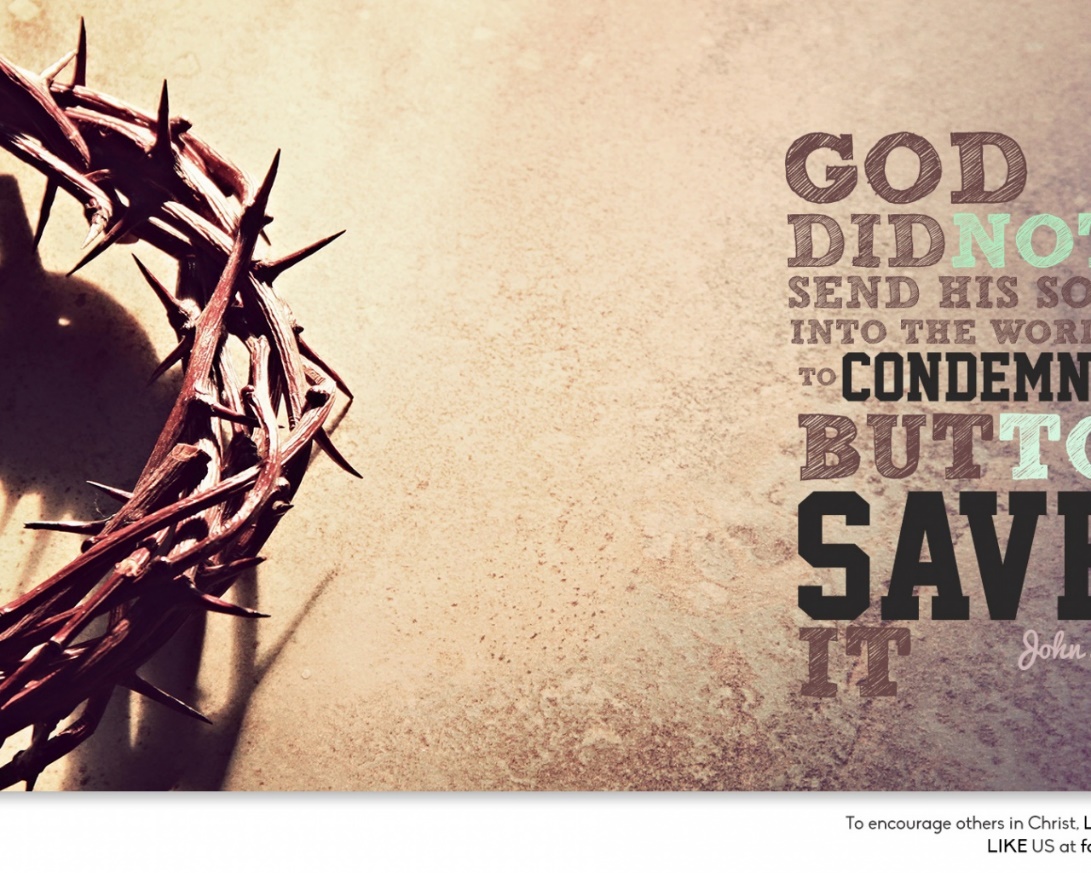 就是這樣，他們的見證還是不相符。大祭司起來站在中間，問耶穌說：「這些人作證告你的事，你甚麼都不回答嗎？」耶穌卻不言語，一句也不回答。大祭司又問他：
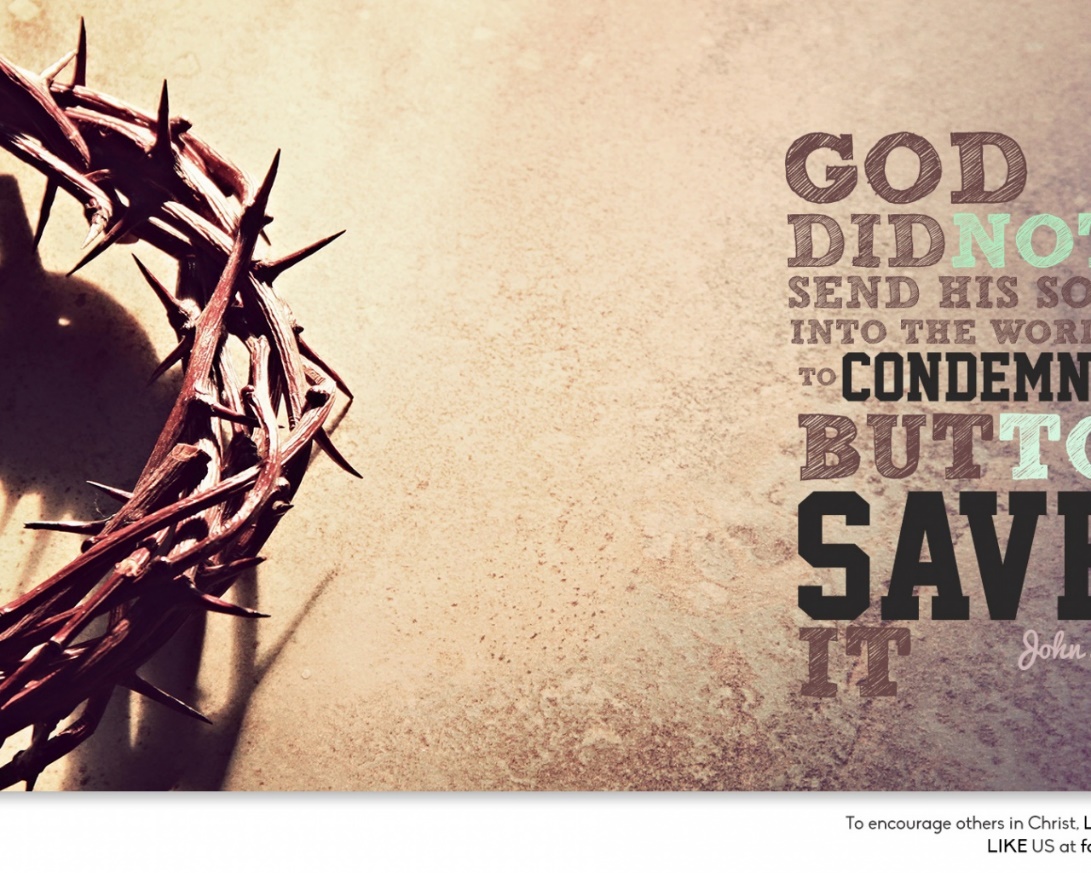 「你是不是基督，那當稱頌者的兒子？」耶穌說：「我是。你們要看見人子坐在那權能者的右邊，駕著天上的雲來臨。」大祭司就撕裂衣服，說：「我們何必再要證人呢？
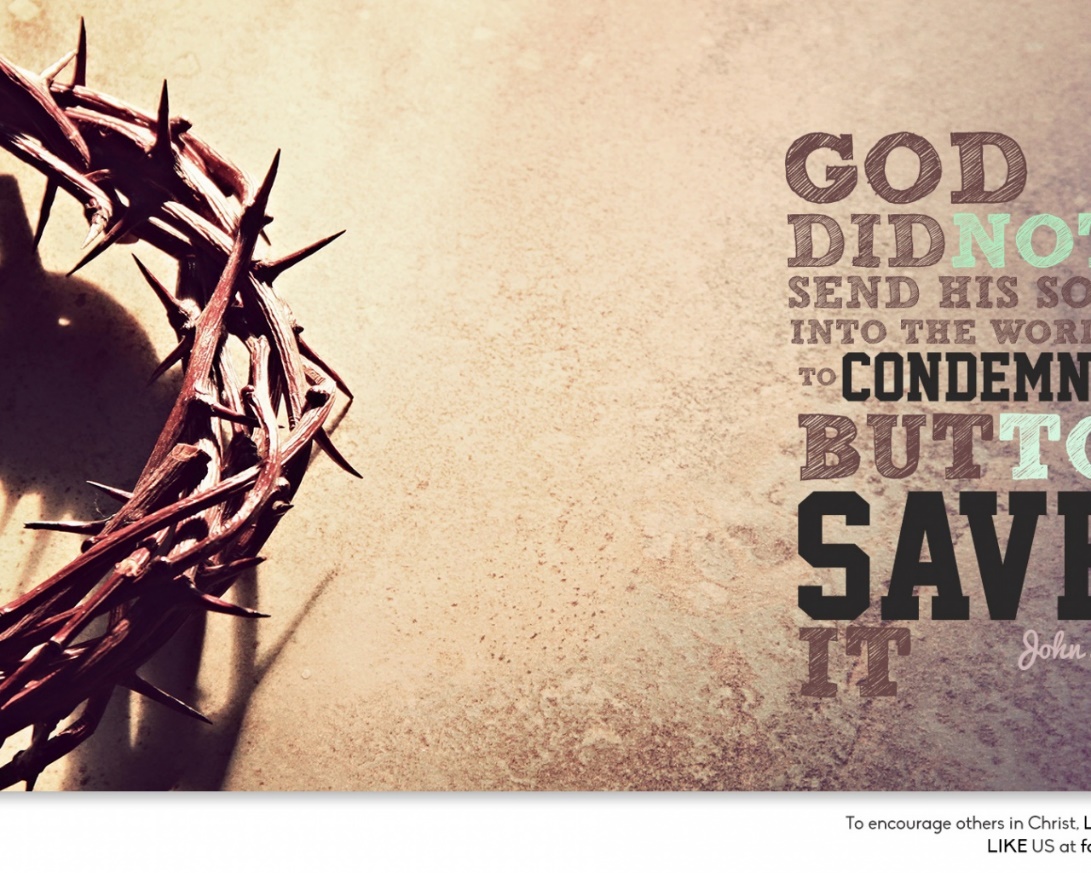 你們已經聽見他這褻瀆的話了。你們的決定如何？」他們都判定他該處死。於是有人開始向他吐唾沫，又蒙著他的臉，用拳頭打他，
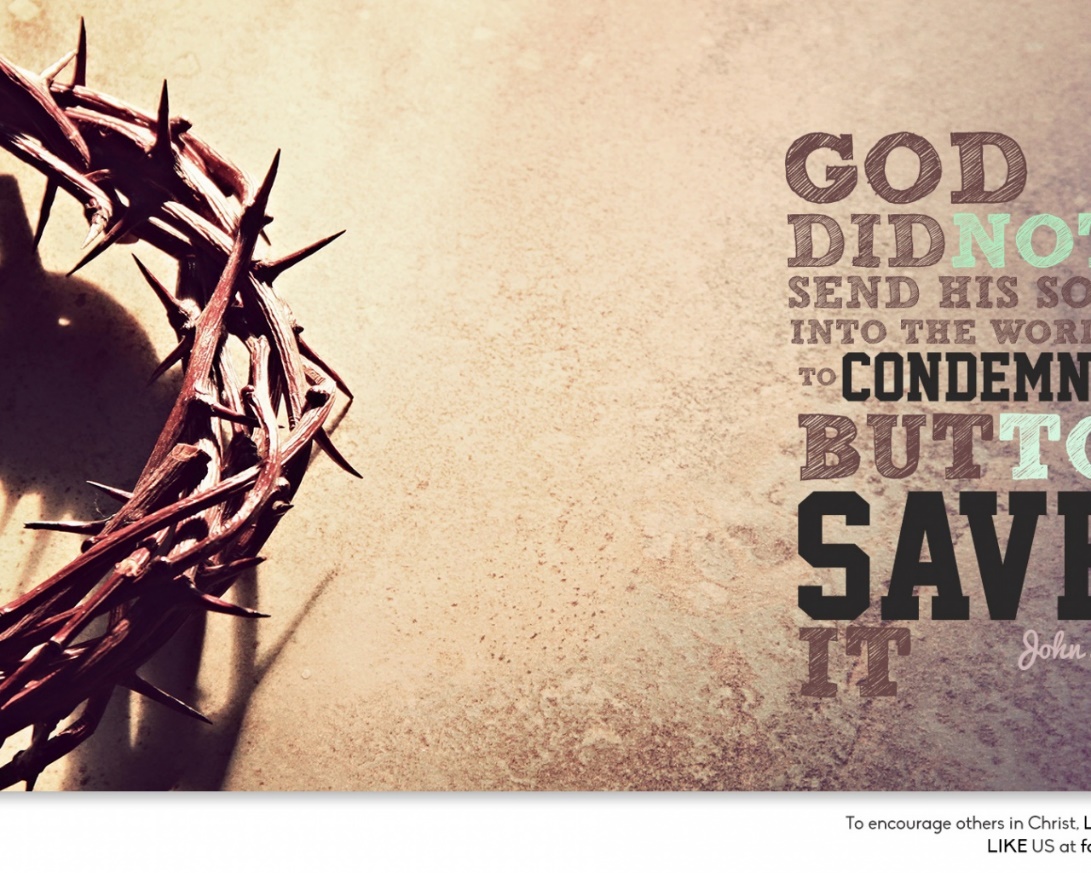 對他說：「你說預言吧！」   警衛把他拉過來，打他耳光。
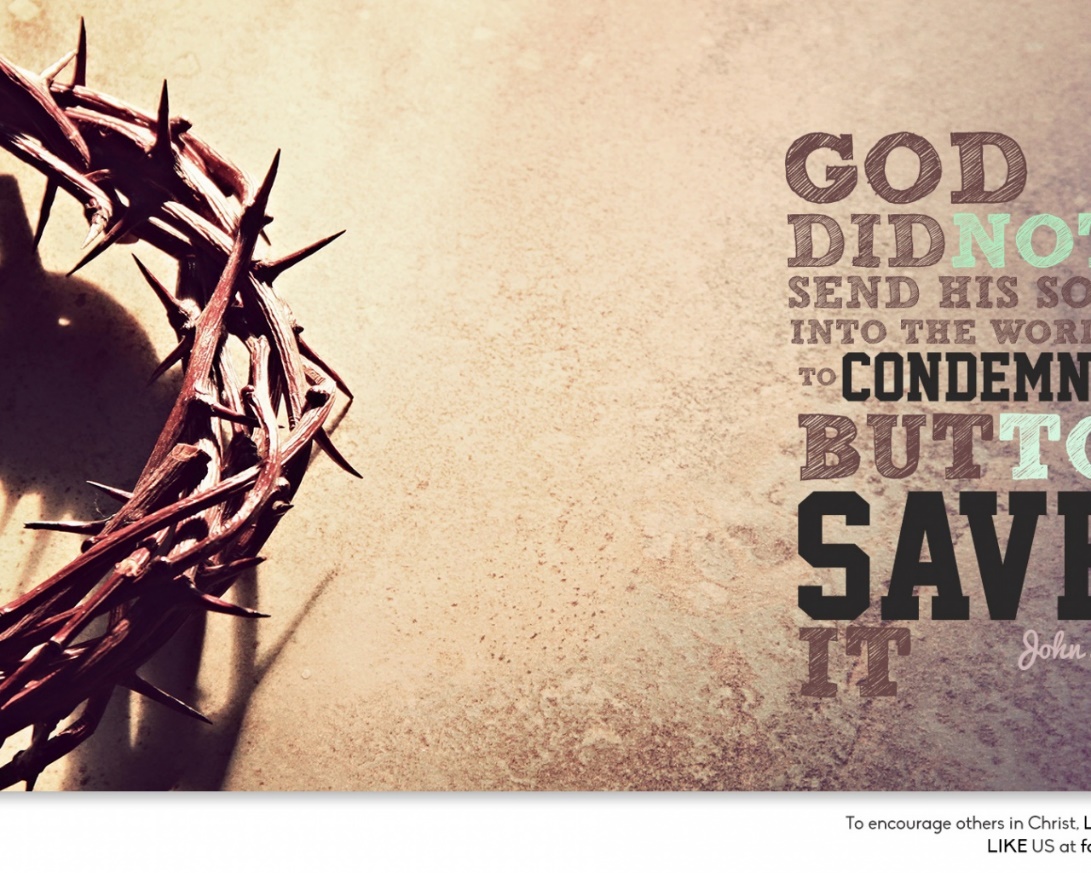 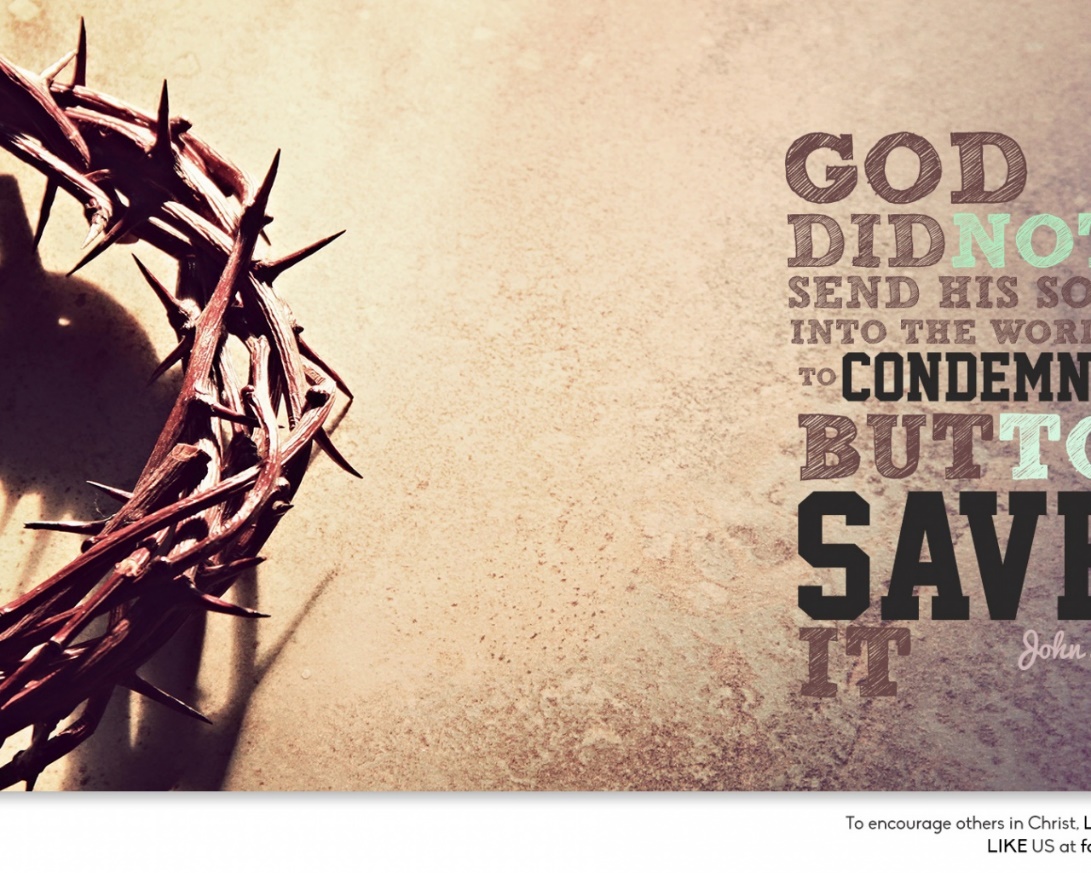 (馬可福音15:33-41)
到了正午，全地都黑暗了，直到下午三點鐘。下午三點鐘的時候，耶穌   大聲呼喊：
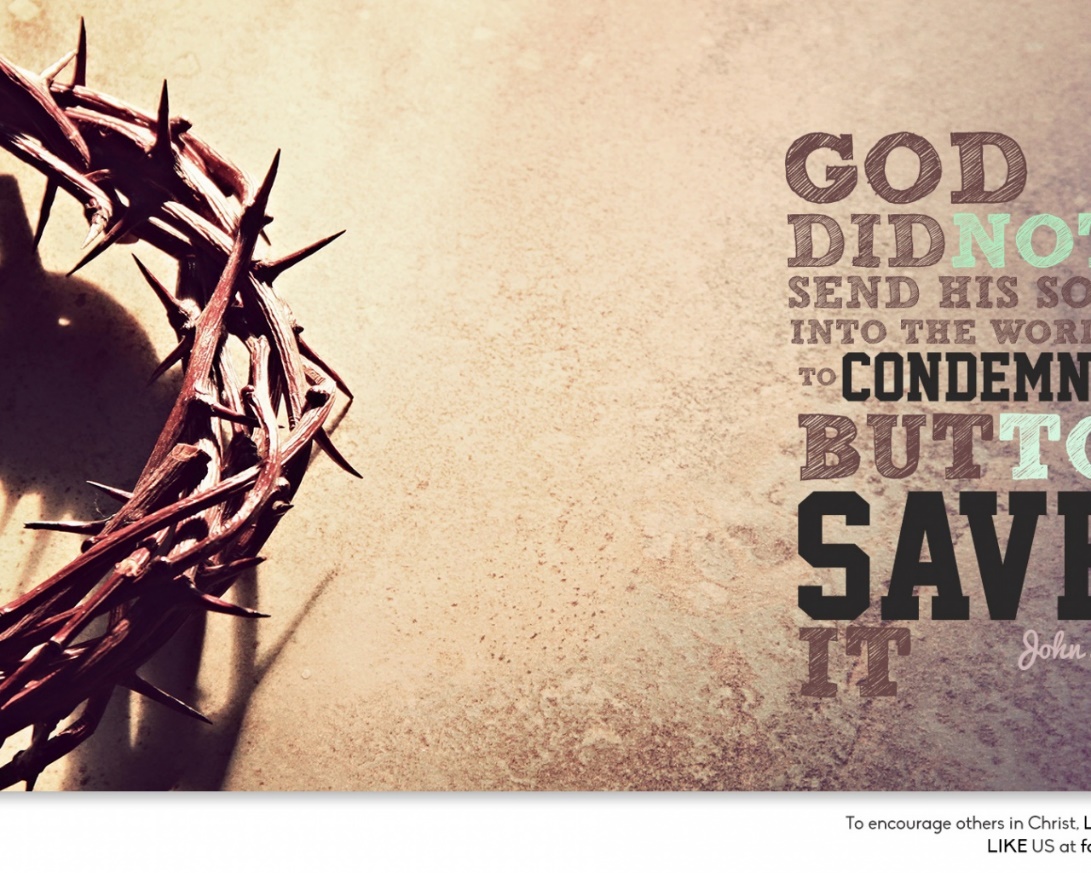 「以羅伊！以羅伊！拉馬撒巴各大尼？」（翻出來就是：  我的上帝！我的上帝！為甚麼離棄我？）旁邊站著的人，有的聽見就說：「看哪，他叫 以利亞呢！」有一個人跑去，
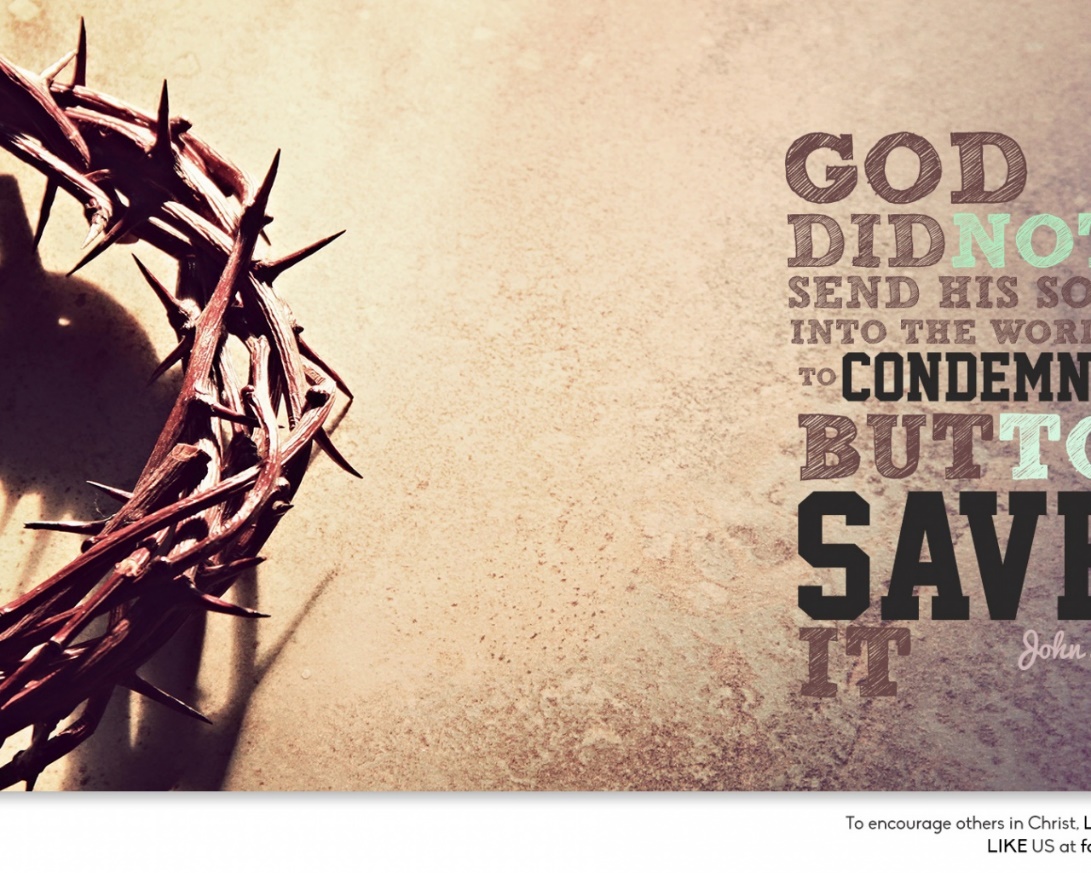 把海綿蘸滿了醋，綁在蘆葦稈上，送給他喝，說：「且等著，看以利亞會不會來把他放下來。」耶穌大喊一聲，氣就斷了。殿的幔子從上到下裂為兩半。
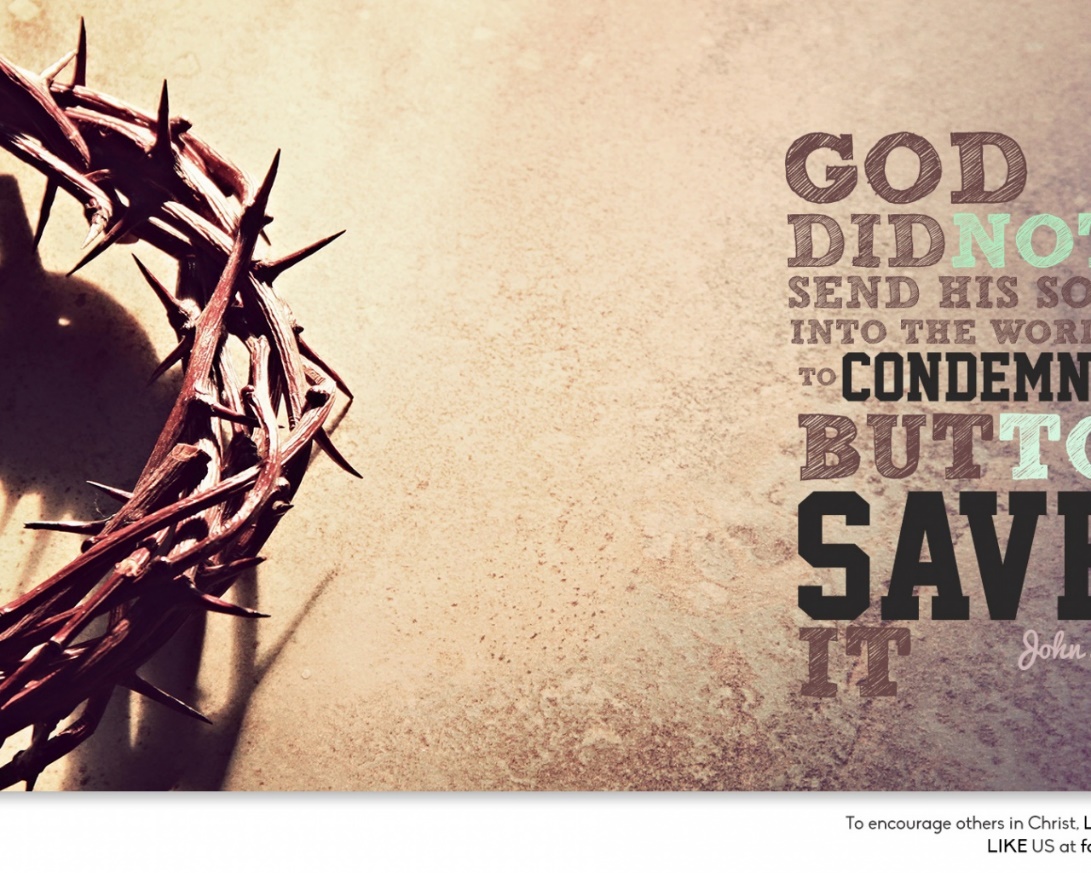 對面站著的百夫長看見耶穌  這樣斷氣，就說：「這人真是上帝的兒子！」還有些婦女  遠遠地觀看，其中有抹大拉的馬利亞，又有小雅各和約西的
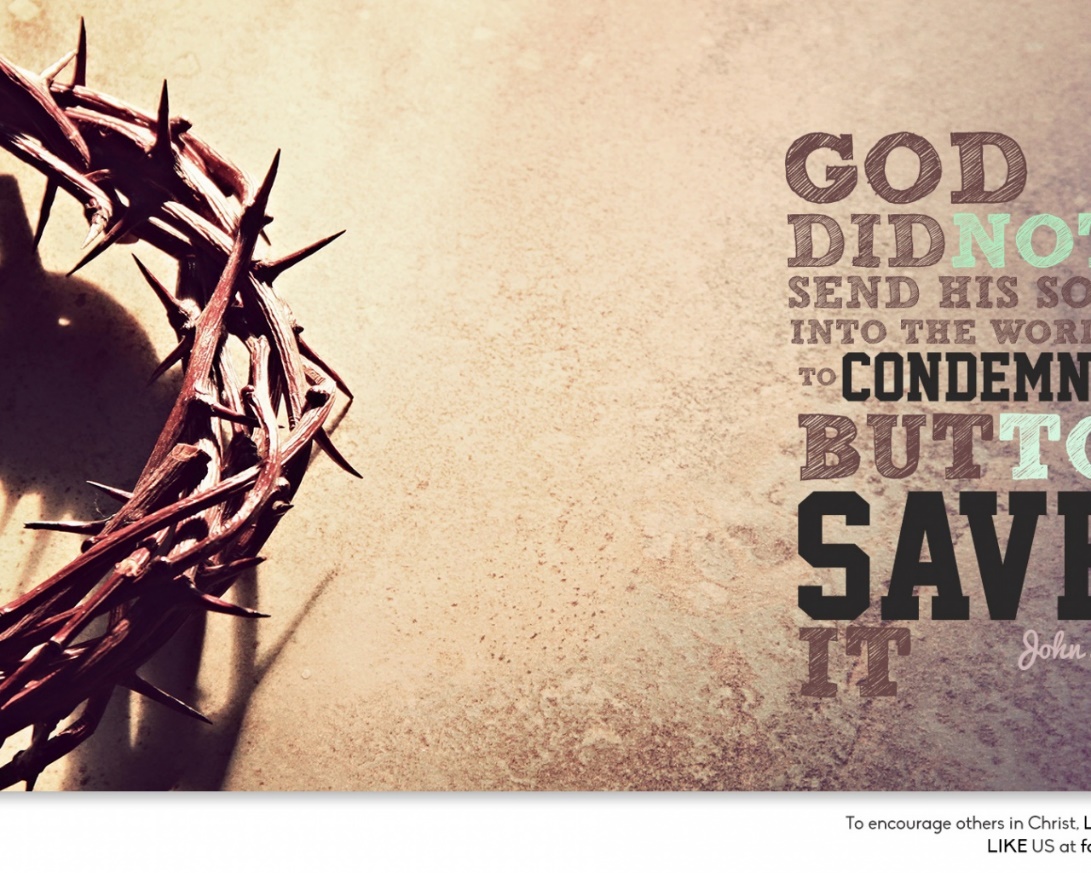 母親馬利亞，並有撒羅米，就是耶穌在加利利的時候，跟隨他、服事他的那些人，還有同耶穌上耶路撒冷的好些婦女。
詩歌默想

「紫色的袍」
「紫色的袍」
紫色的袍，荊棘冠冕，蘆葦在祂手中；全營兵丁嘲笑譏諷，救主堅立不動。
祂在羅馬衛兵面前，承擔我們罪債；垂首彎腰，滿身傷痕，救主蹣跚而行。
救主被釘在十字架，
高高懸在烈日下，人類數不盡的罪惡過犯，
我救主完全承擔。
懸在十架是創造主，
遍地黑暗可怕；永遠贖價經已償還，
救主功成離世。
祂曾施恩憐憫世人，
現在高天掌權；因為祂對罪人的愛，
我歌頌祂的名。
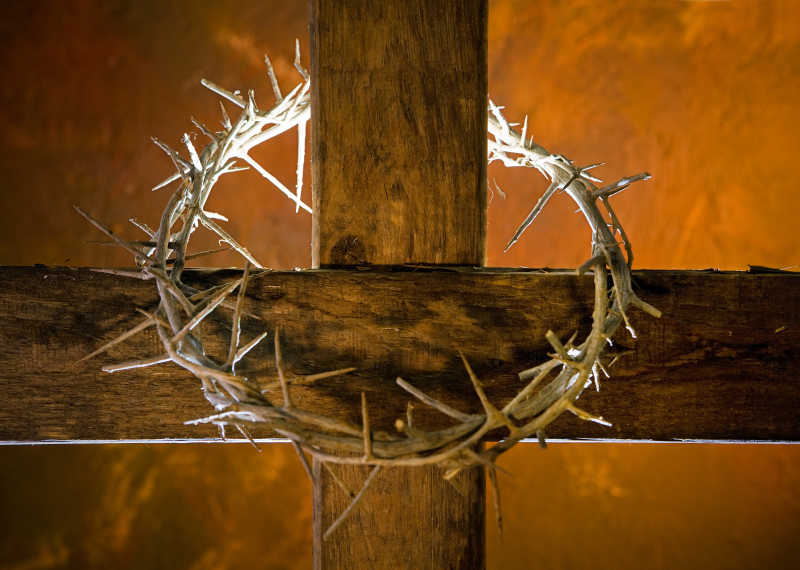 講 道默想受苦的耶穌
梁玉萍宣教師
詩篇 6 9篇21節
21 他們拿苦膽給我當食物；我渴了，他們拿醋給我喝。
詩篇22篇 1-10節
 1 我的上帝，我的上帝，為甚麼 離棄我？ 為甚麼遠離不救我，不聽我的呻吟？
2 我的上帝啊，我白日呼求，你不應允；夜間呼求，也不得安寧。
3 但你是神聖的，用以色列的讚美為寶座。
4  我們的祖宗倚靠你；他們倚靠你，你解救他們。
5他們哀求你，就蒙解救；他們倚靠你，就不羞愧。
6 但我是蟲，不是人，被眾人羞辱，被百姓藐視。
凡看見我的都嗤笑我；他們撇嘴頭：
8「他把自己交託給耶和華，讓耶和華救他吧！
耶和華既喜愛他，可以搭救他吧！」
9  但你是叫我出母腹的，
  我在母懷裏，你就使我有 
  倚靠的心。
我自出母胎就交在你手裏，自我出母腹，你就是我的上帝。
24 因為他沒有藐視、憎惡受苦的人，也沒有轉臉不顧他們；那受苦之人呼求的時候，他就垂聽。
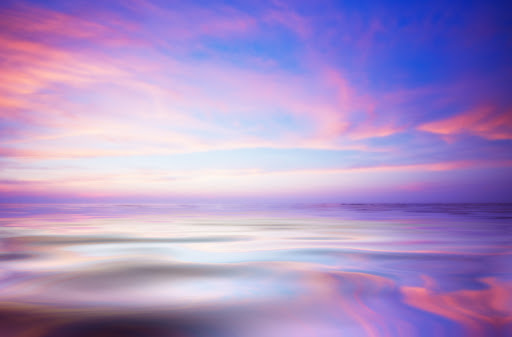 奉 獻
萬物都是從主而來，我們把從主而來的獻給主，阿們。
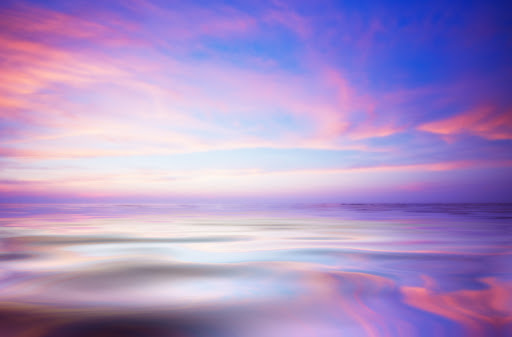 會 務 報 告
詩  歌 
「萬古磐石歌」
（普頌178首）
1.		萬古磐石為我開，
		容我藏身在主懷；
		願因主流水和血，
		洗我一身諸罪孽，
		使我免干主怒責，
		使我污濁成清潔。
2.	縱使勤勞直到死，一生流淚永不止，
	依舊不能贖罪過，	惟有耶穌能救我，
	兩手空空無代價，	祇靠救主十字架。
3. 當我呼吸餘一息，
 	當我臨終目垂閉，
	當我誕登新世界，
	到主座前恭敬拜，
	萬古磐石為我開，
	容我藏身在主懷。阿們!
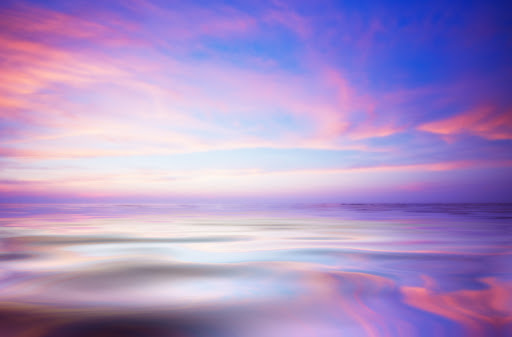 祝福差遣
同唱「阿們頌」
默  禱
殿  樂

受難日崇拜結束
76